PHÉP CỘNG, PHÉP TRỪ
TRONG PHẠM VI 10
3
Chủ đề
Bài 10
PHÉP CỘNG TRONG PHẠM VI 10
TIẾT 6
(trang 66-67)
KHỞI ĐỘNG
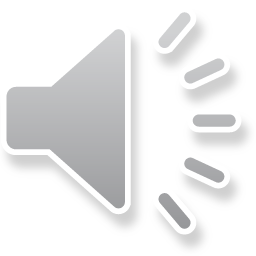 1.Trò chơi : Ong tìm hoa
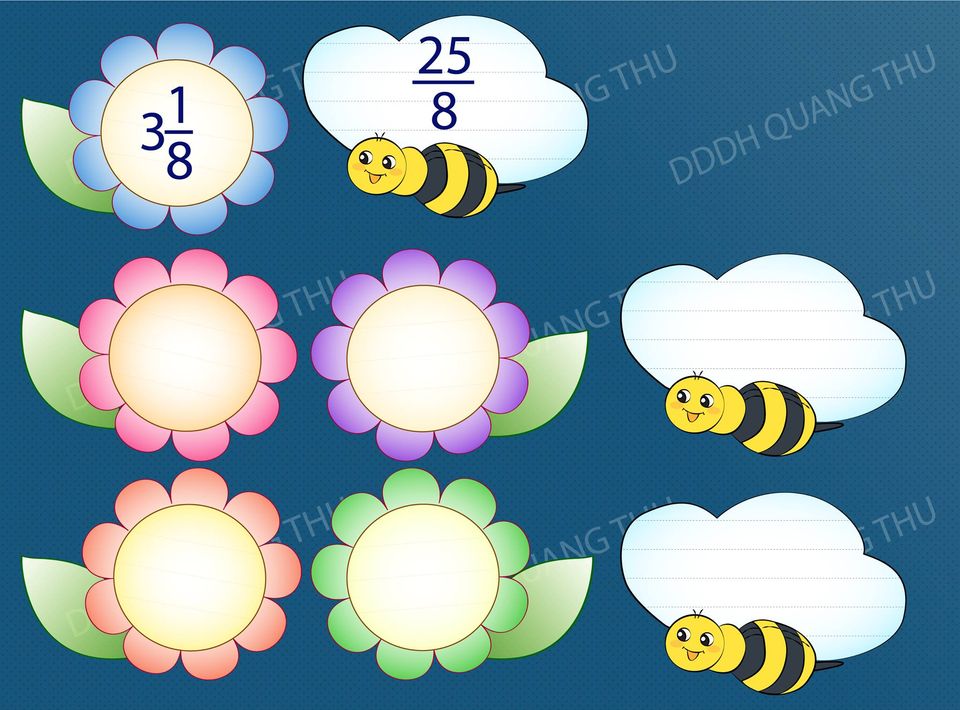 2 + 7
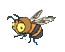 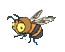 4 + 3
5 + 5
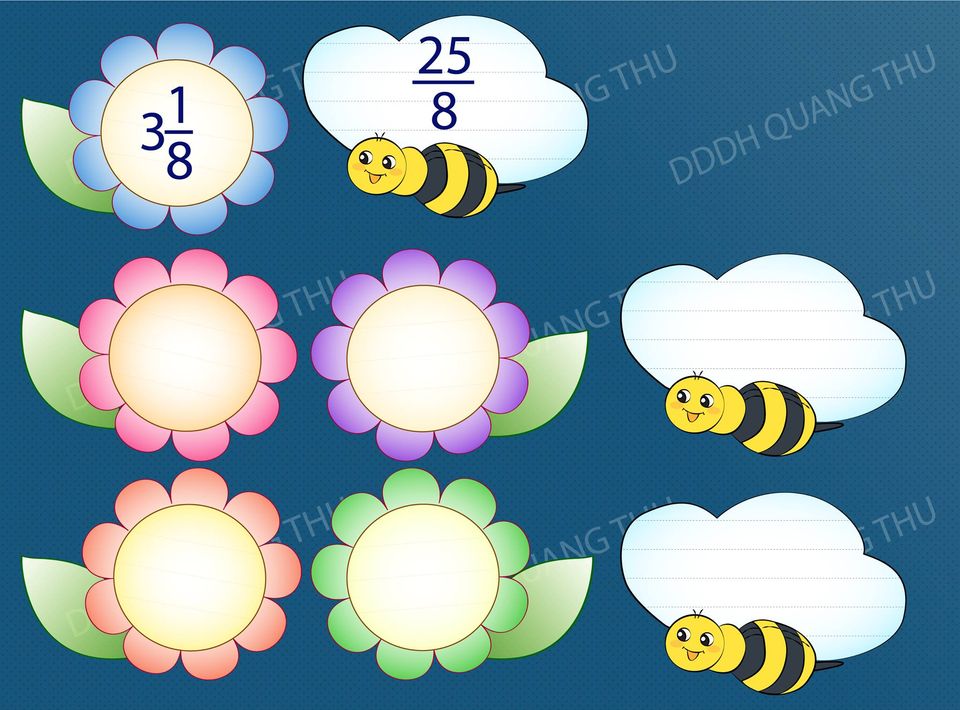 10
8
9
7
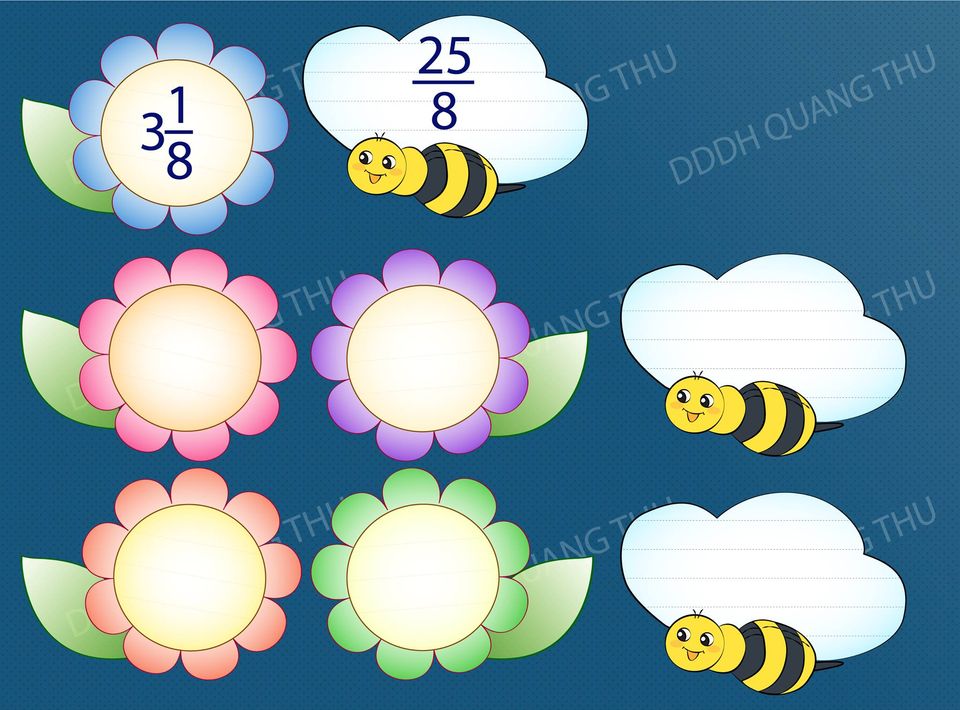 4 +4
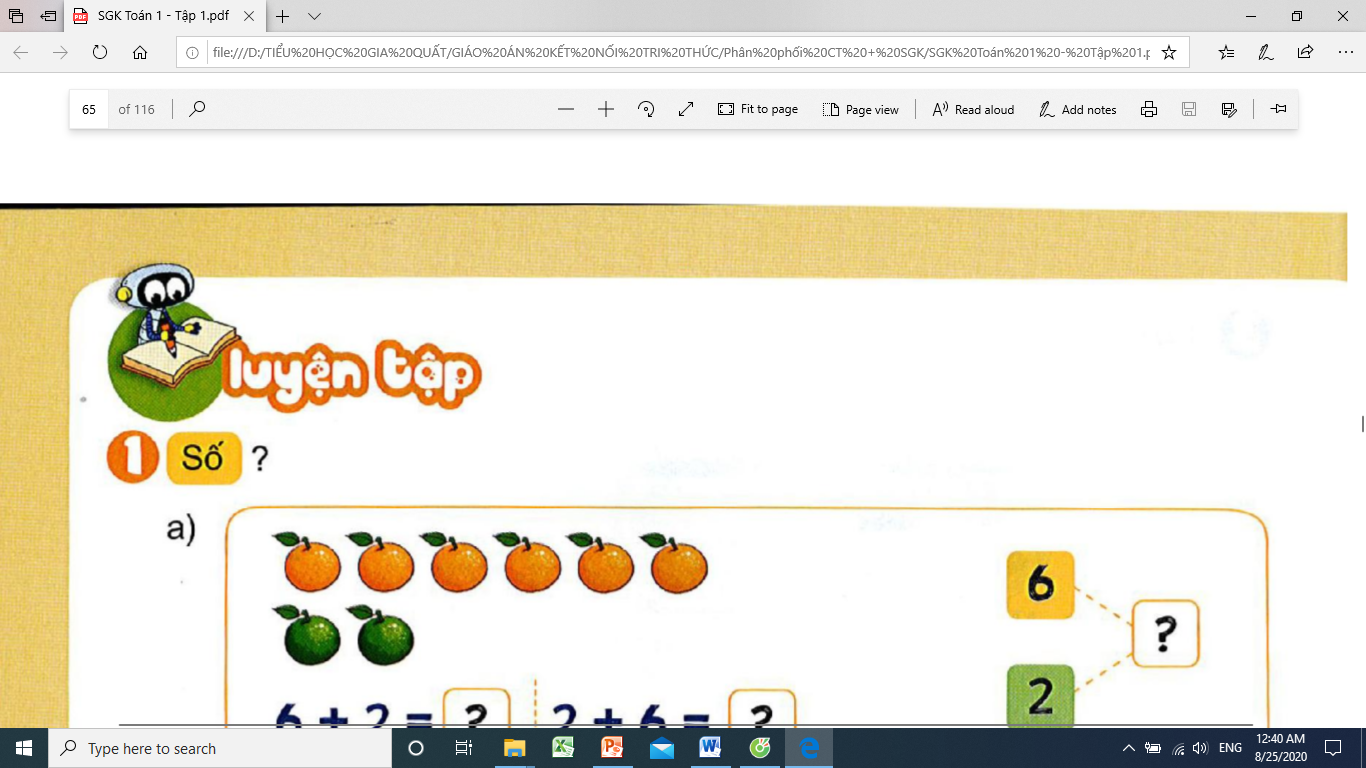 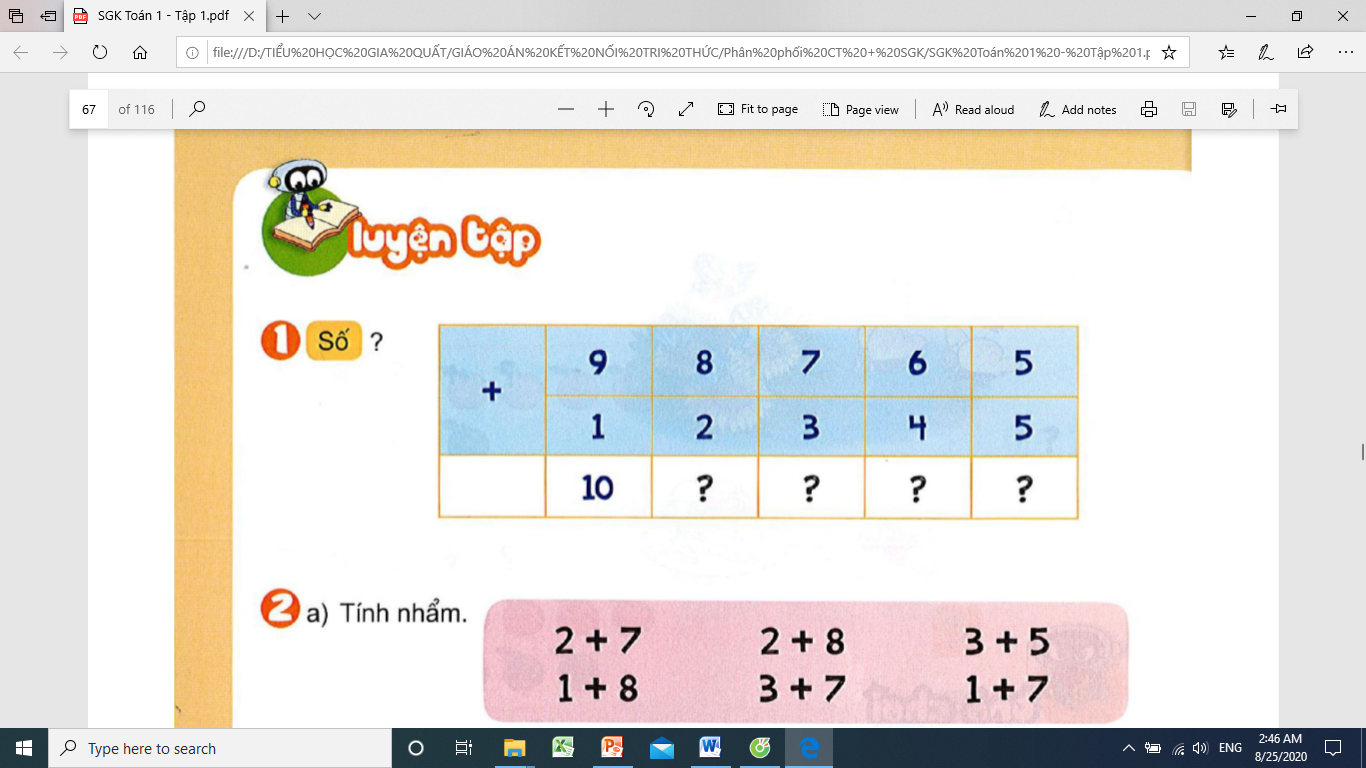 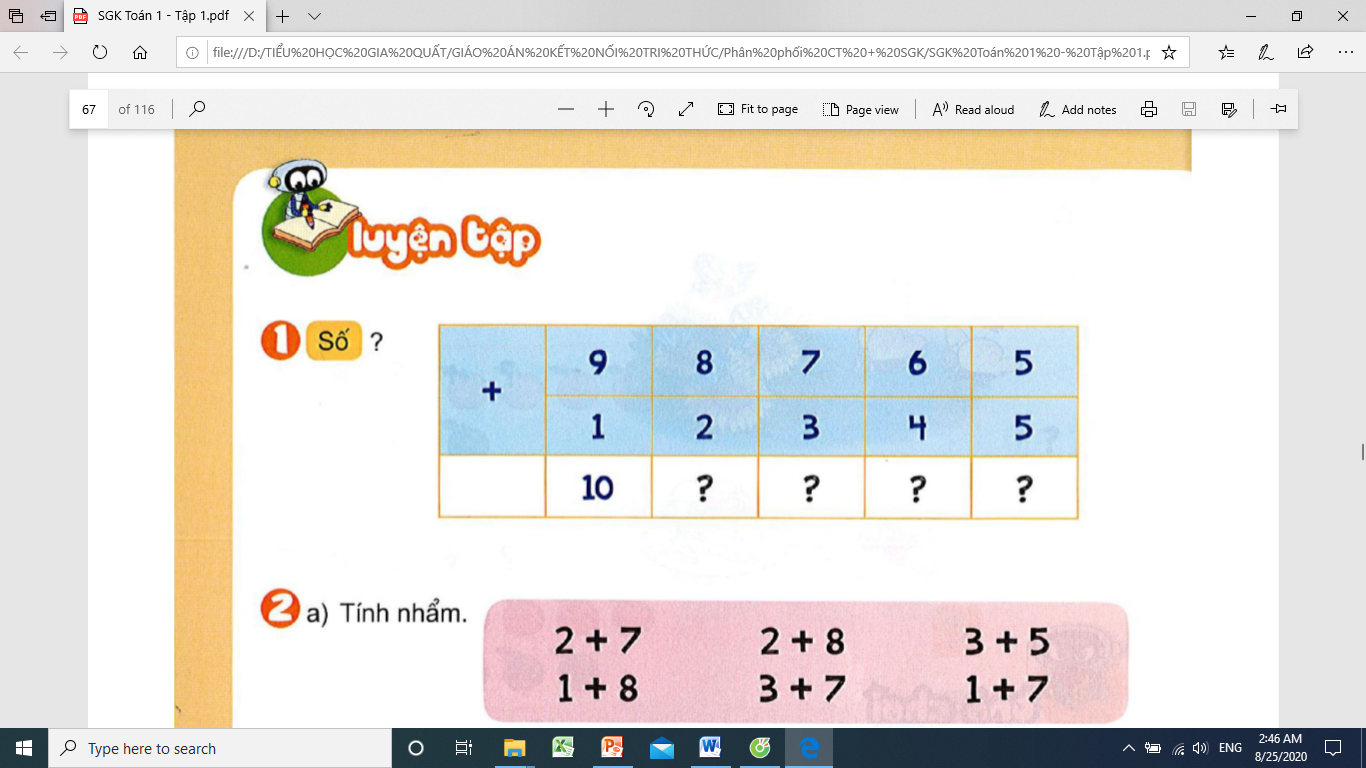 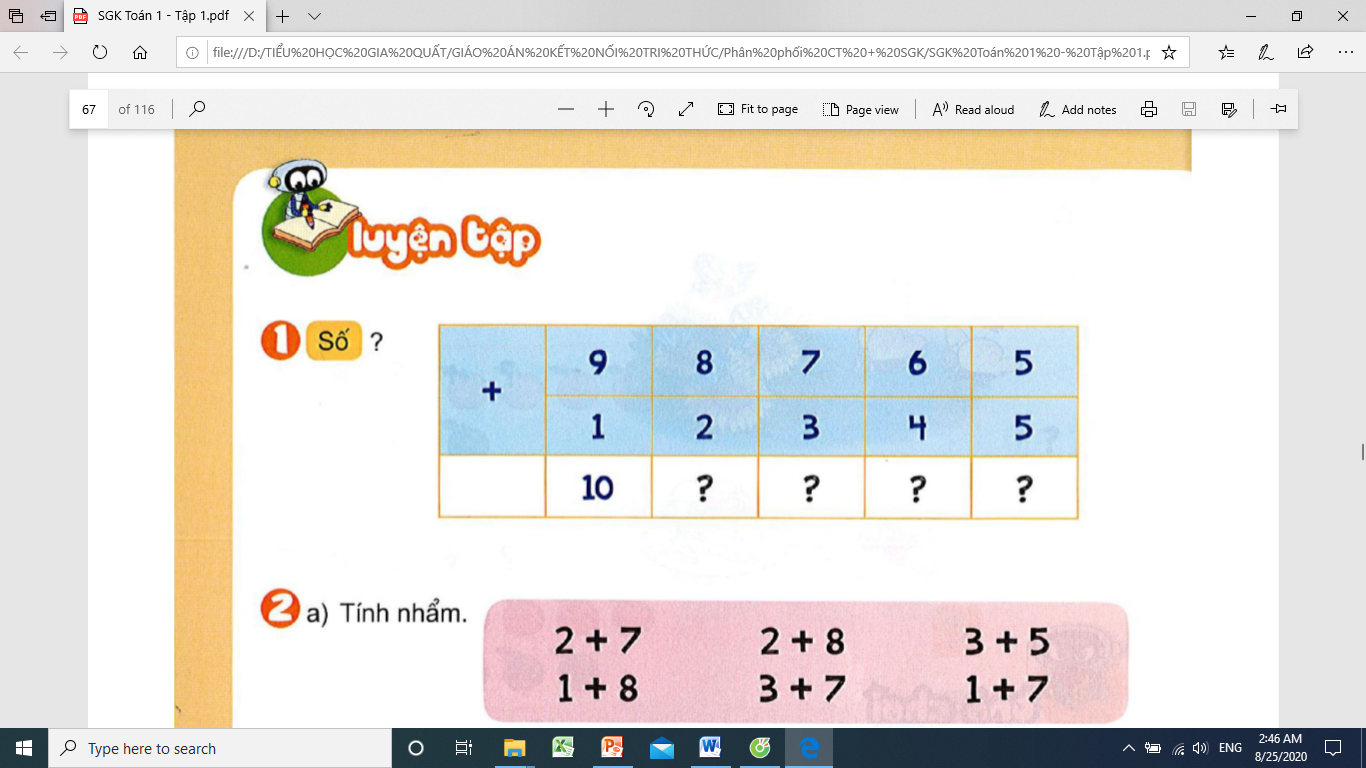 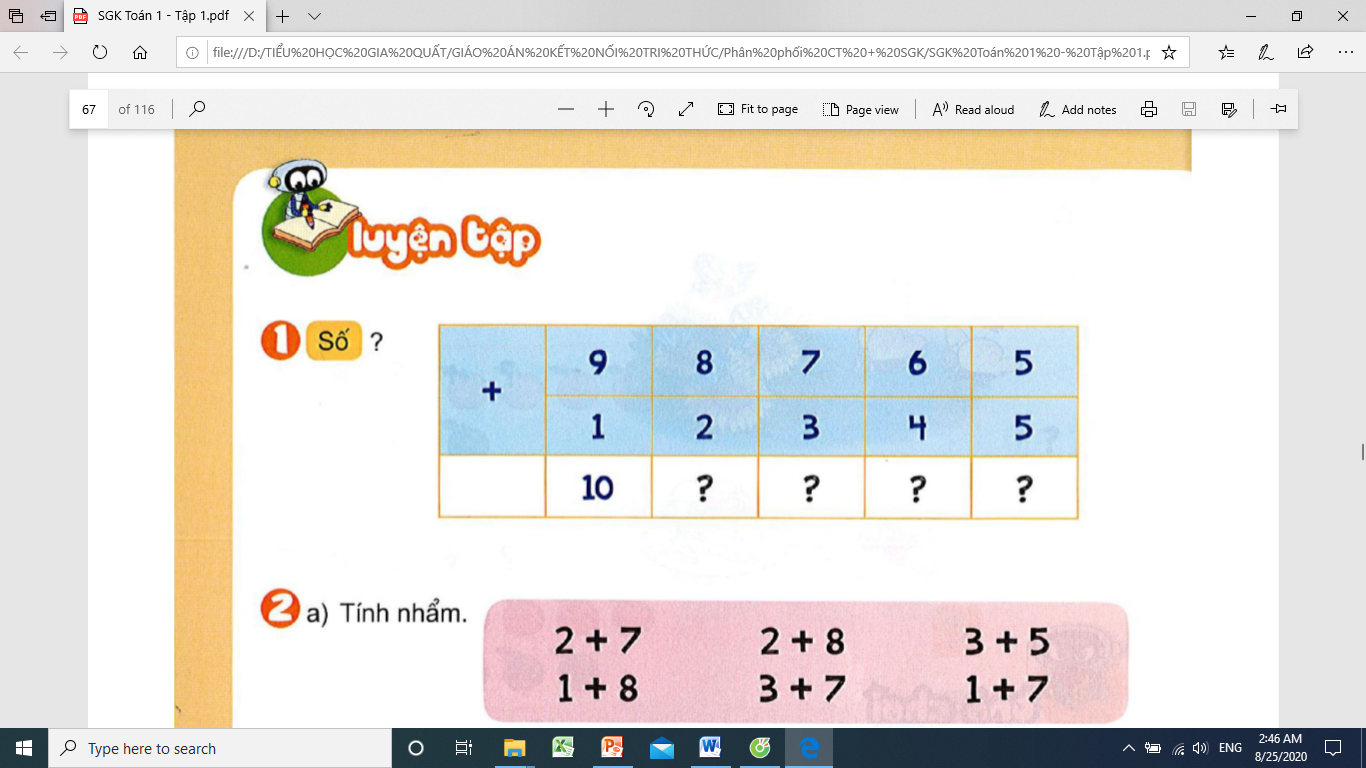 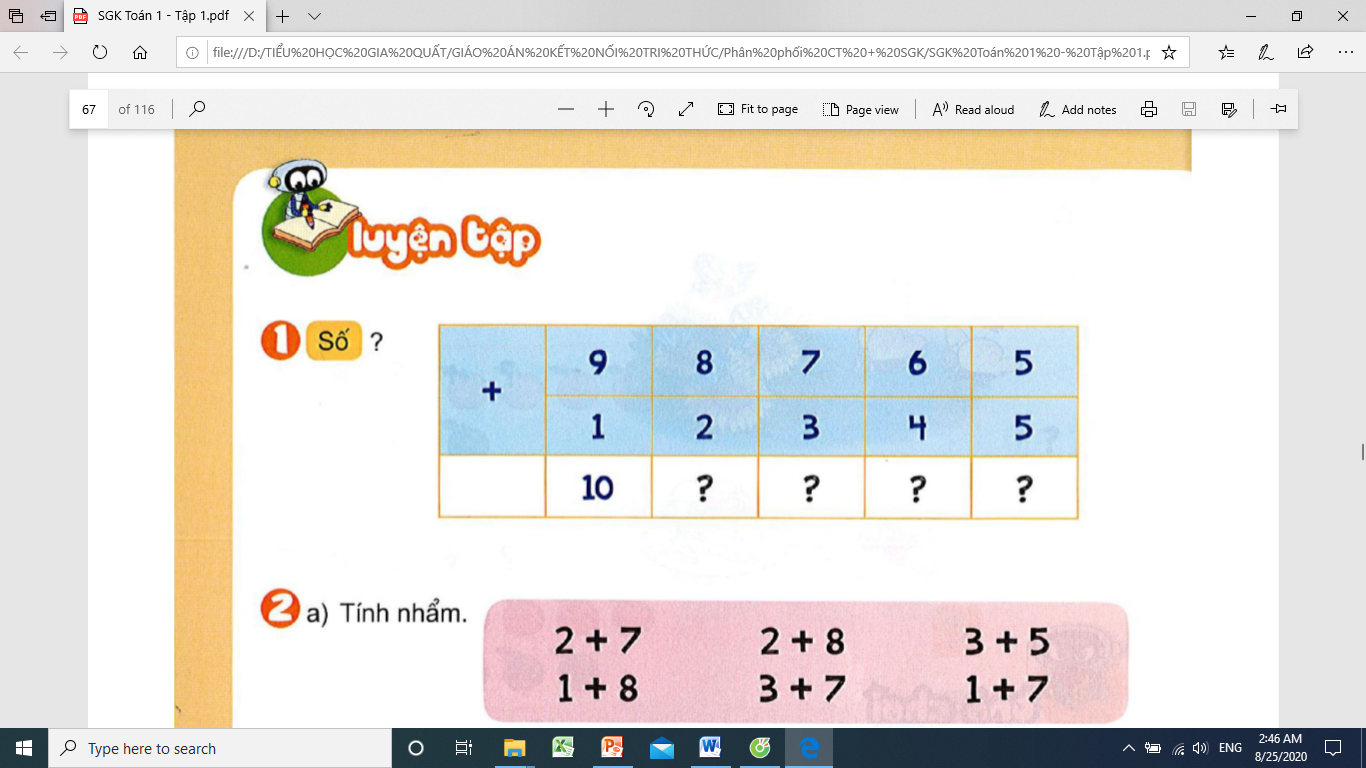 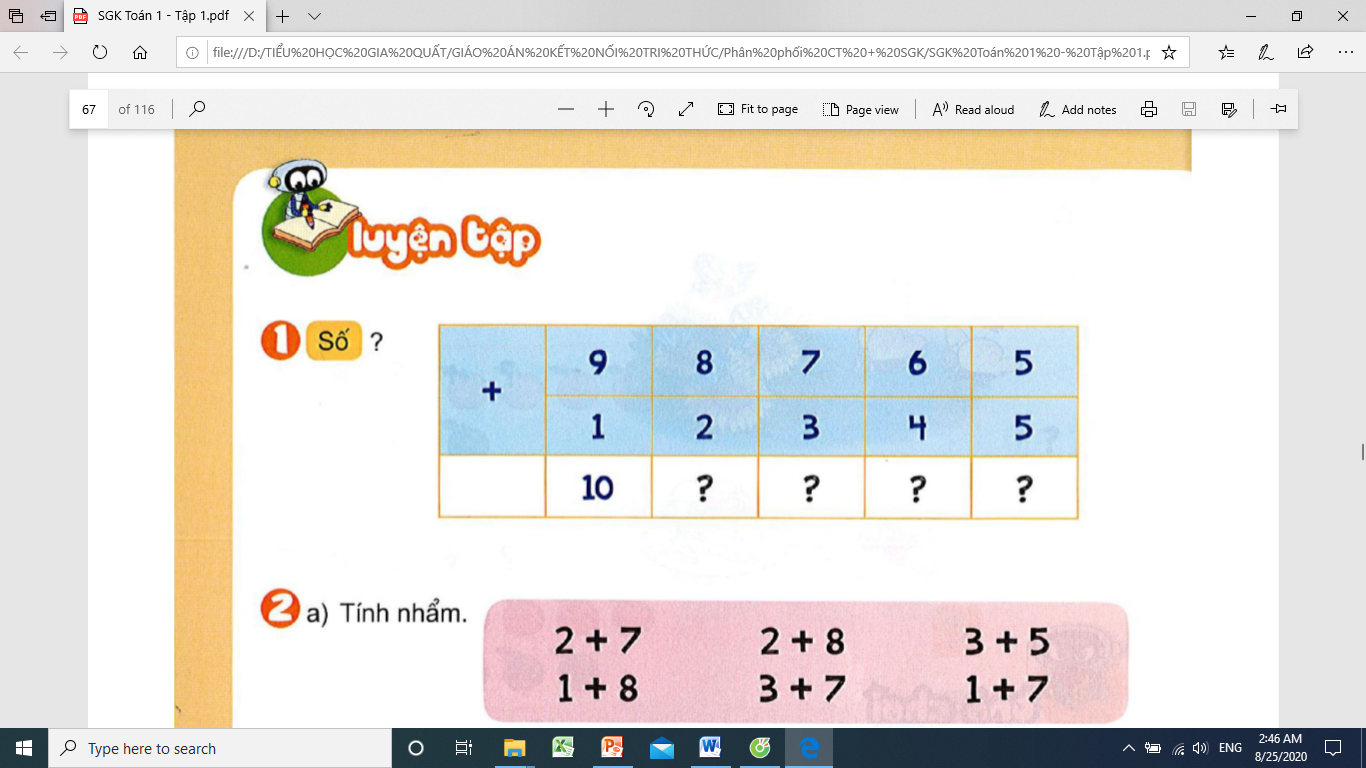 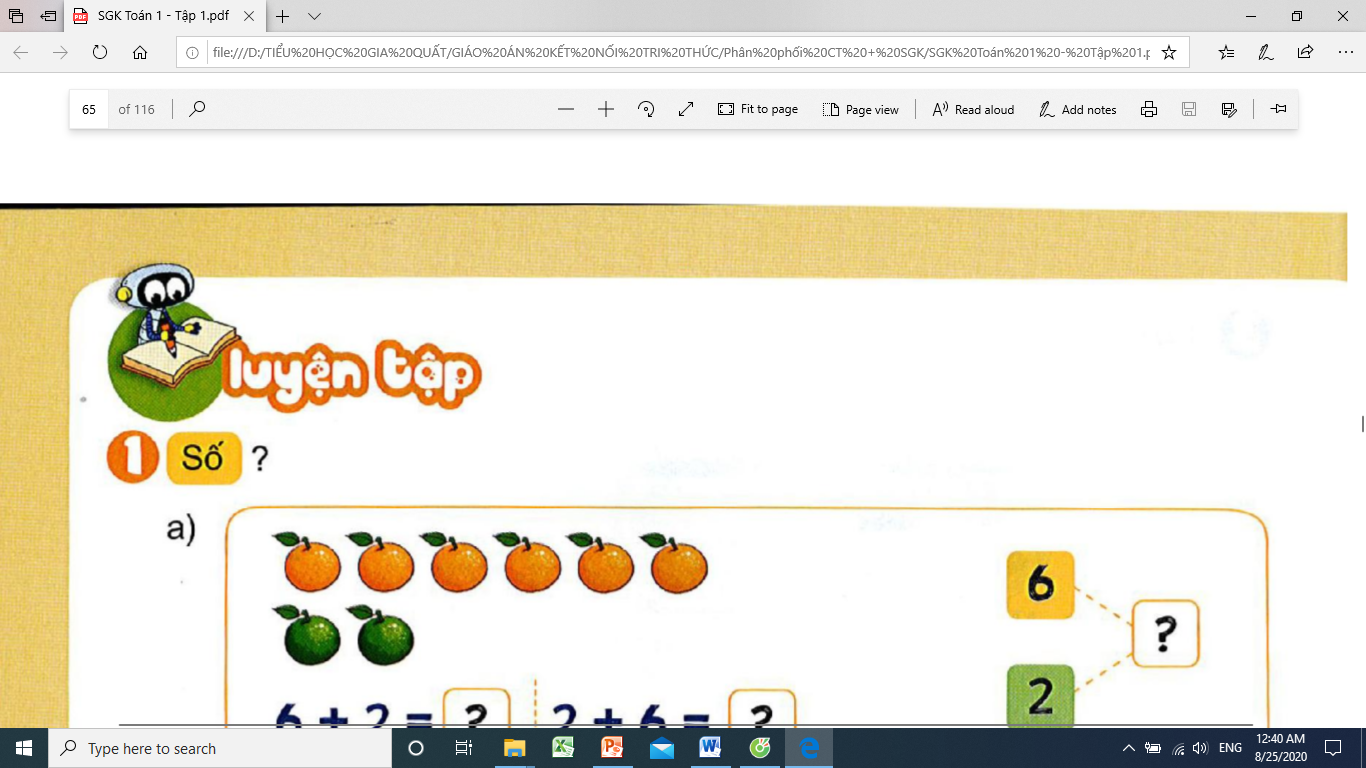 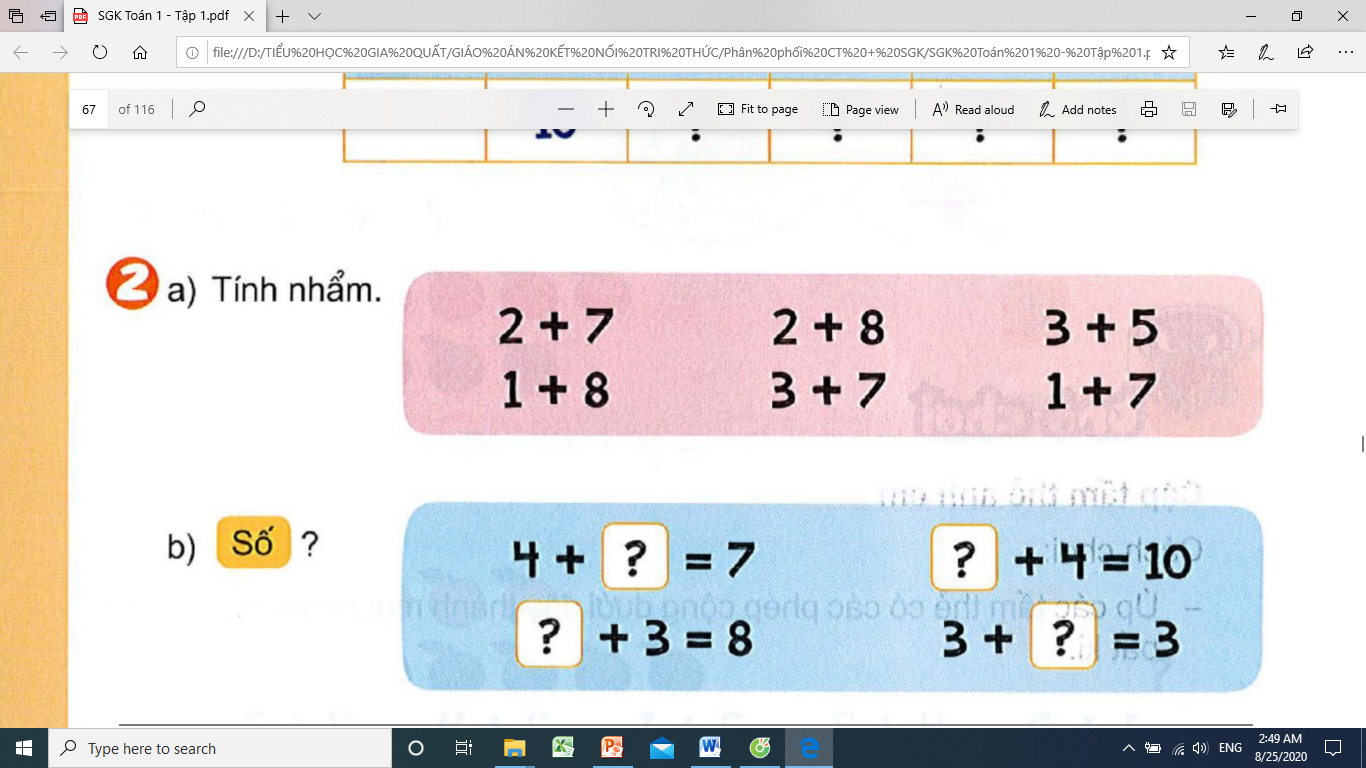 10
2 + 8 =
8
3 + 5 =
9
2 + 7 =
3 + 7 =
10
1 + 7 =
9
1 + 8 =
8
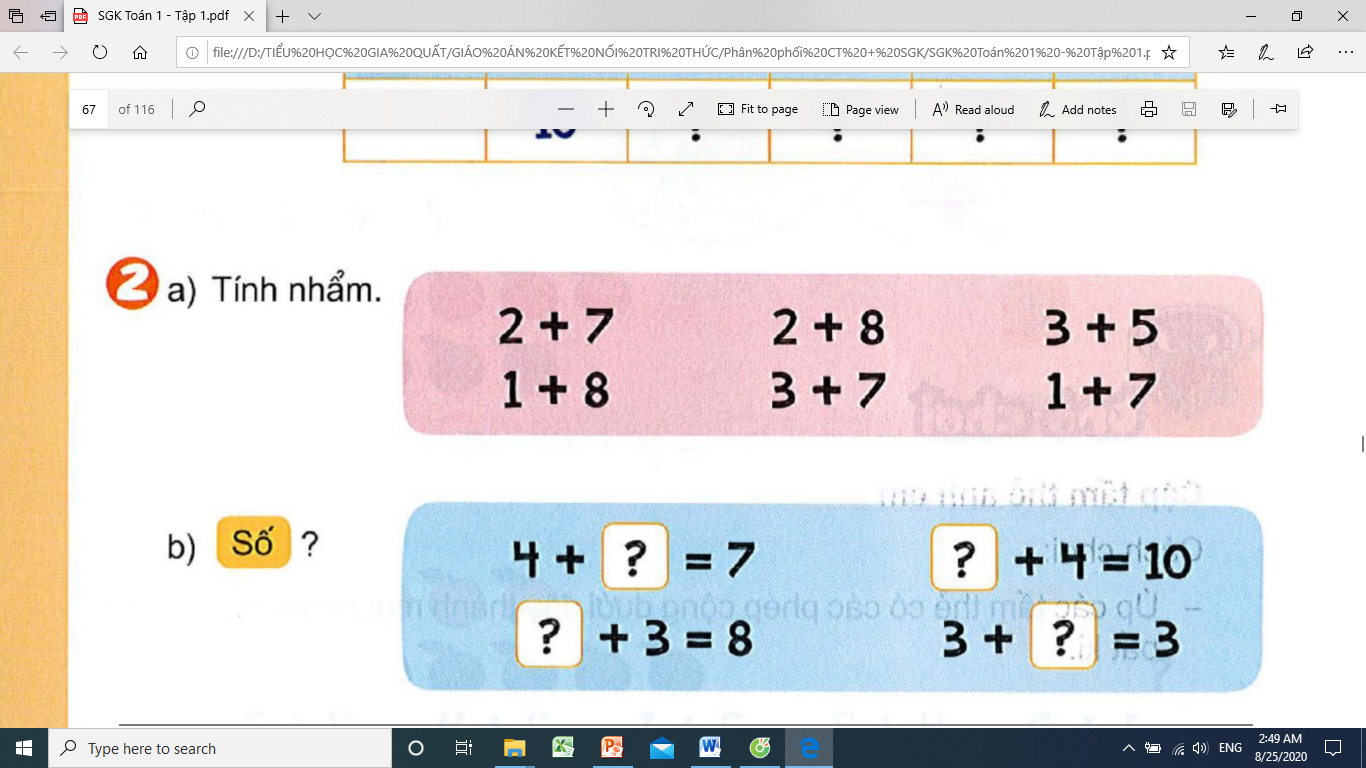 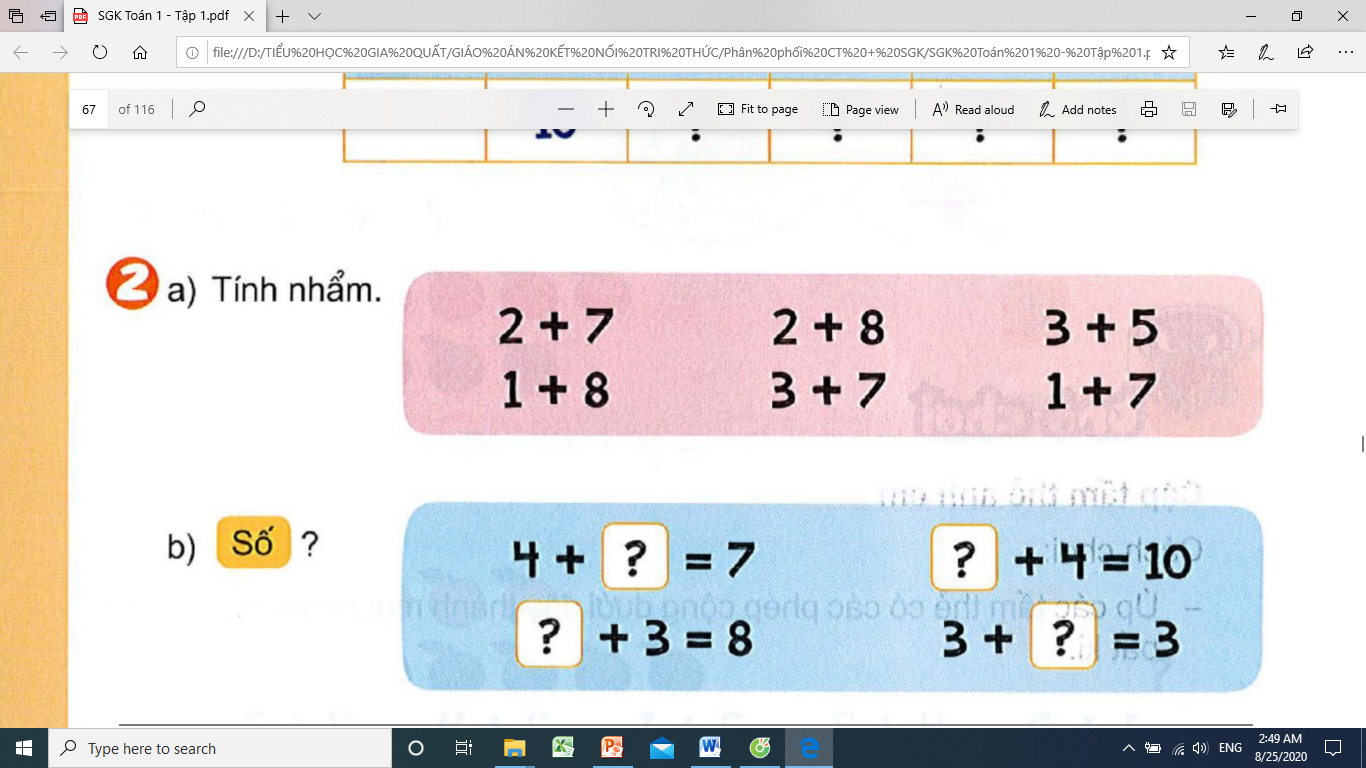 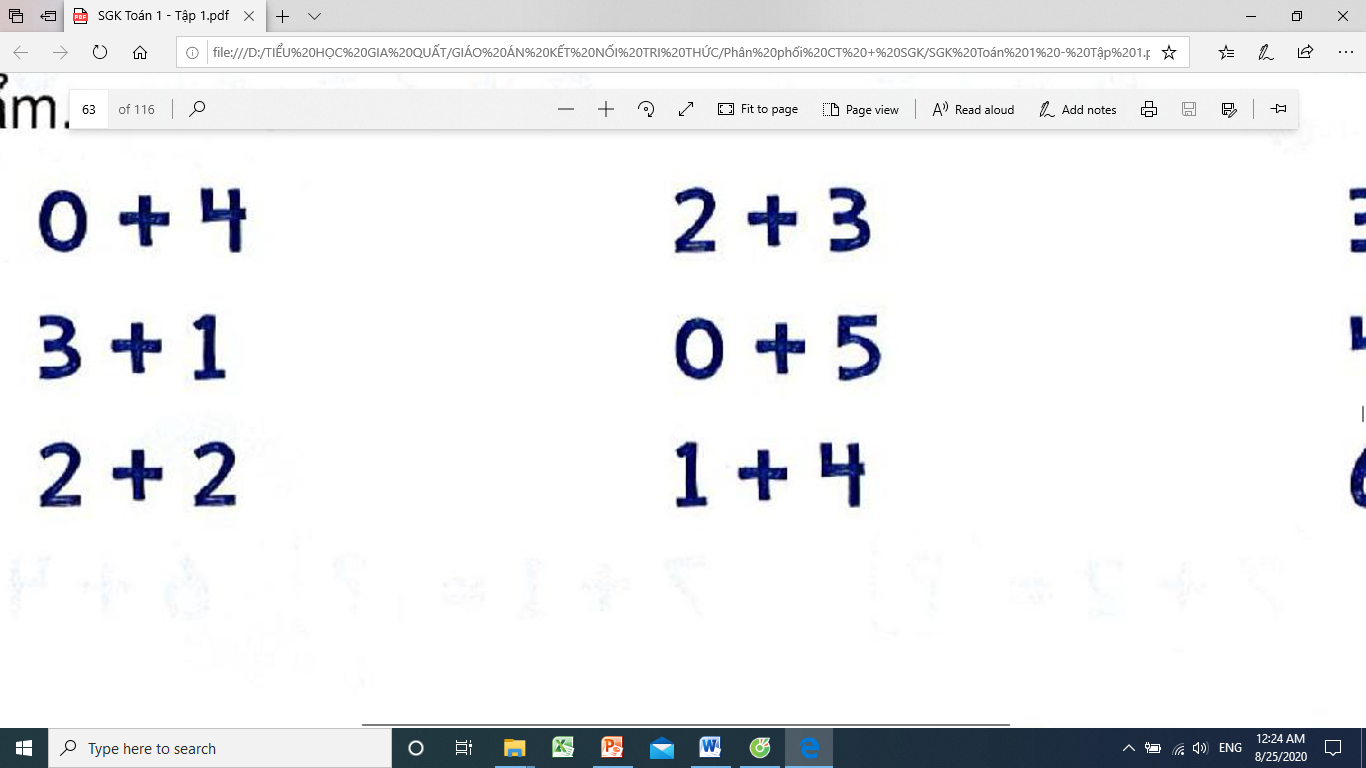 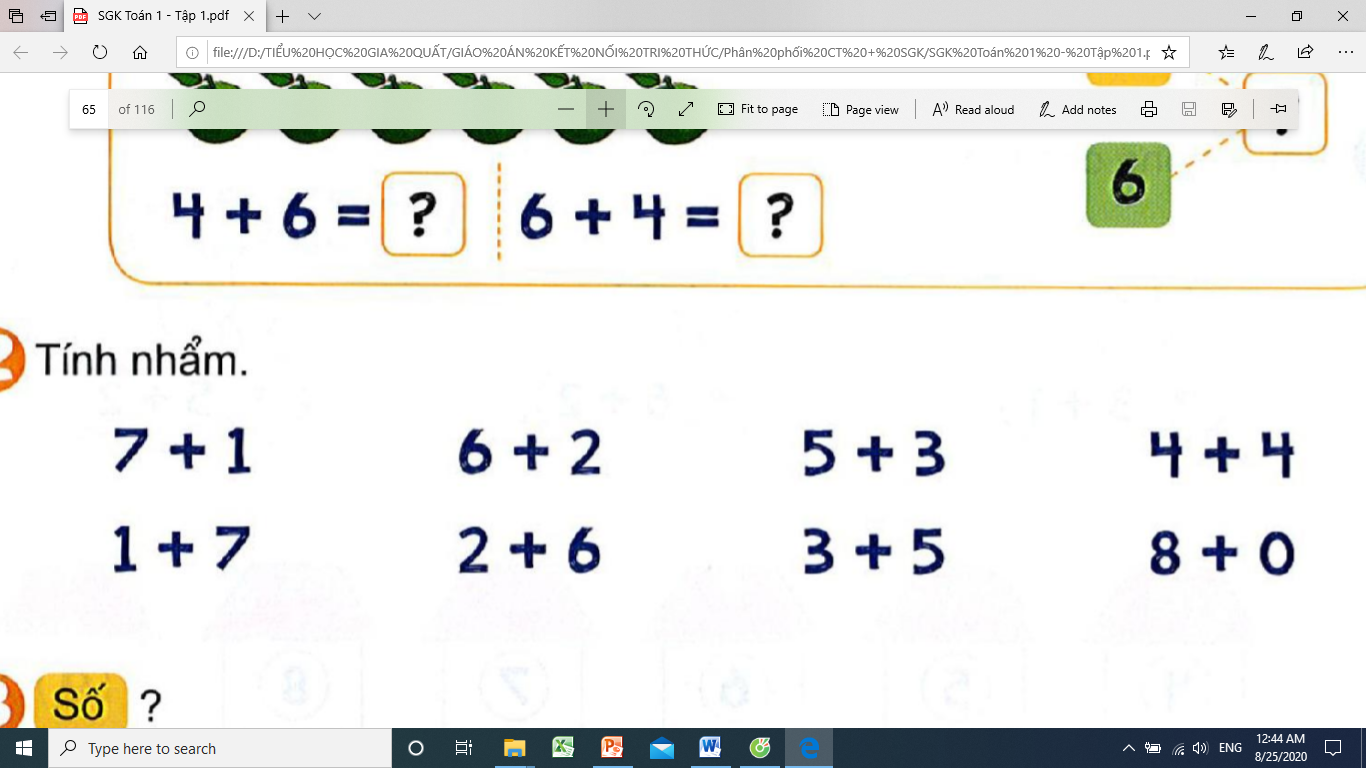 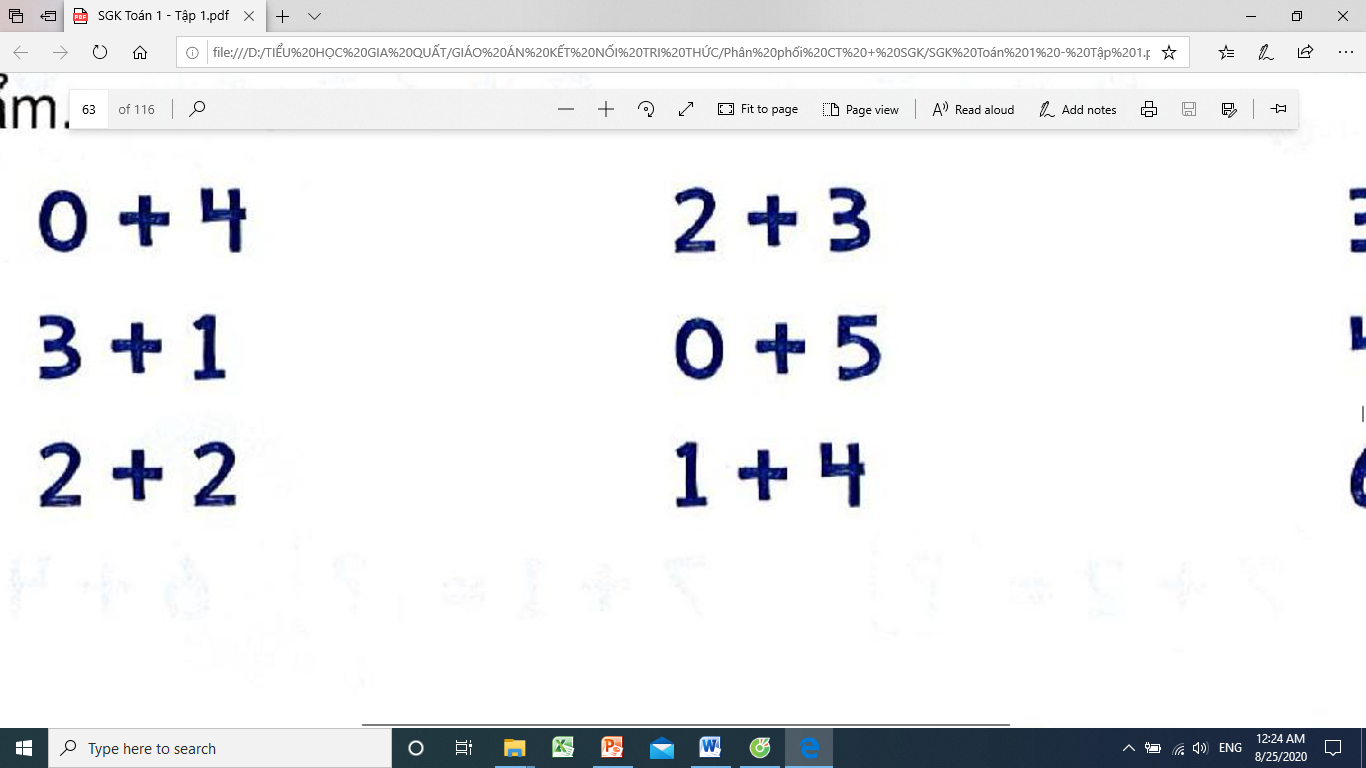 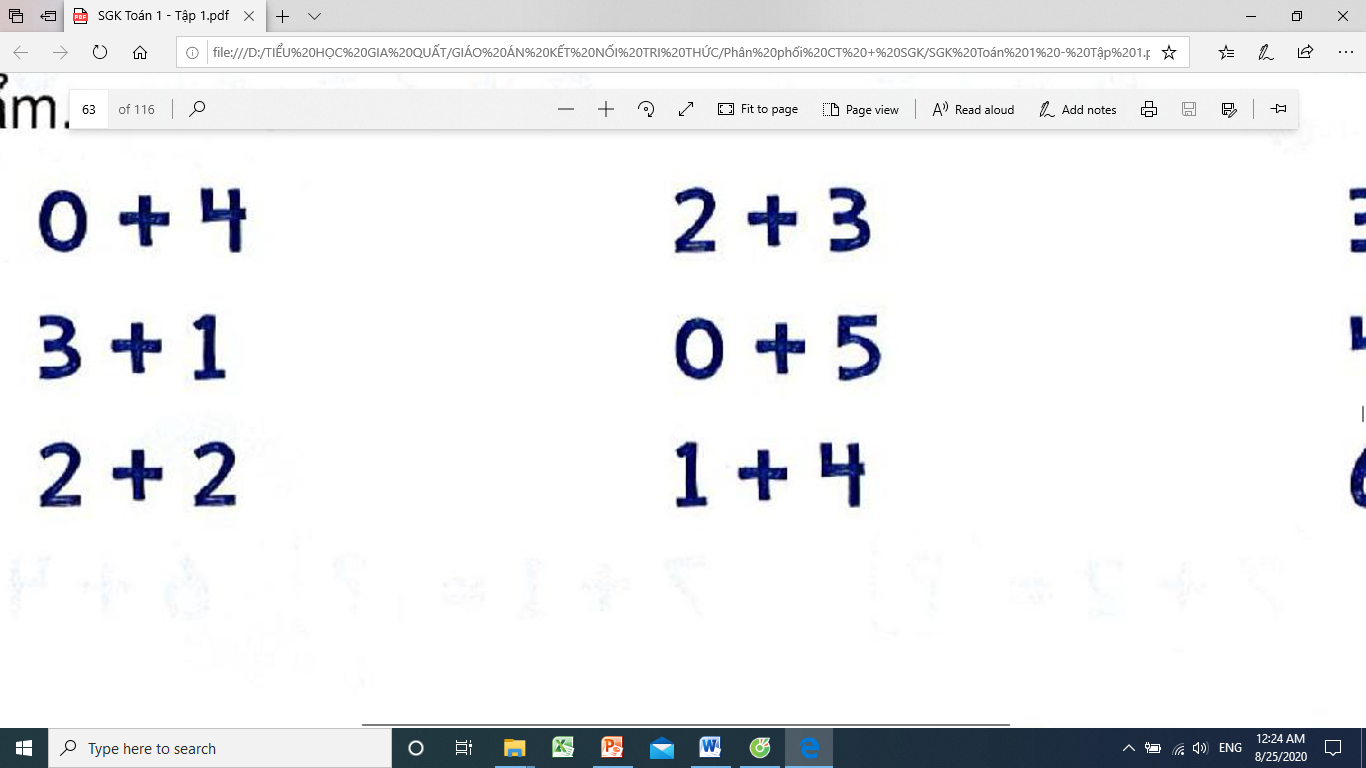 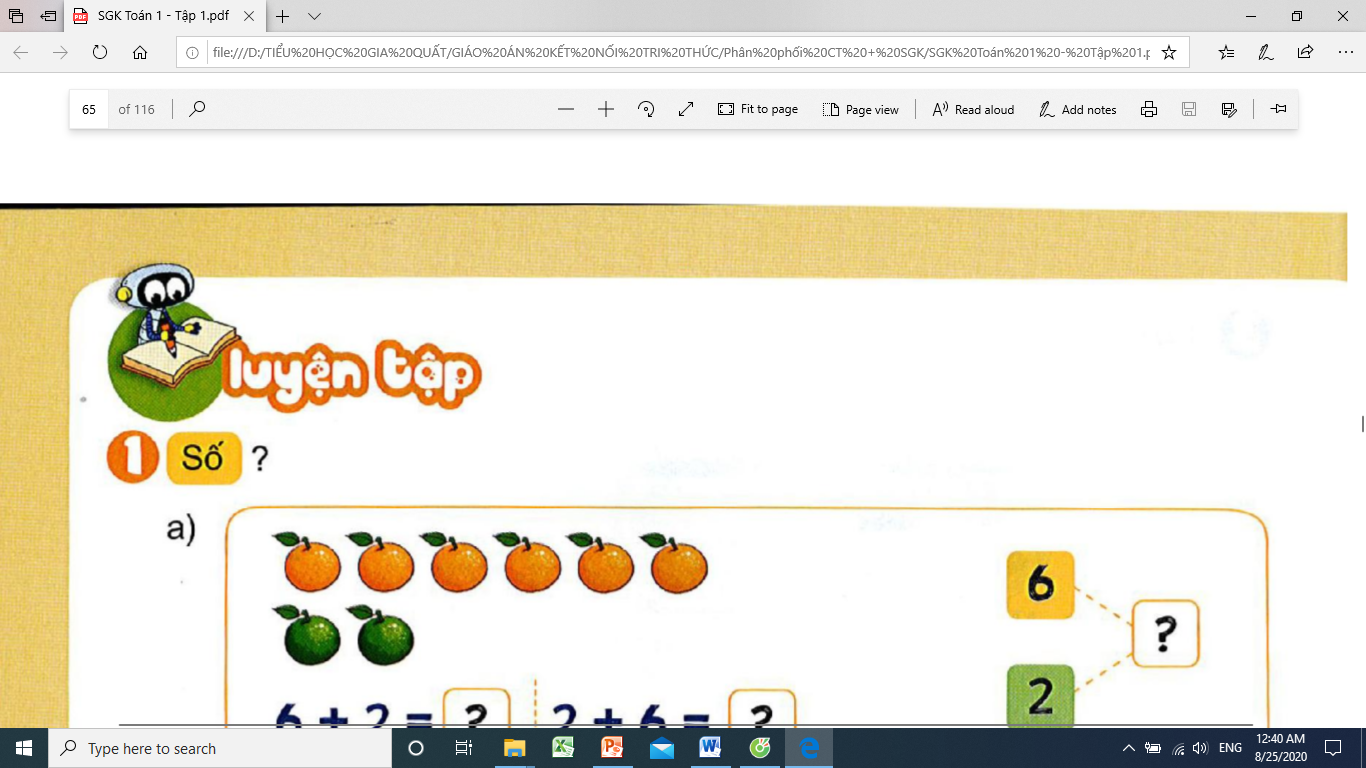 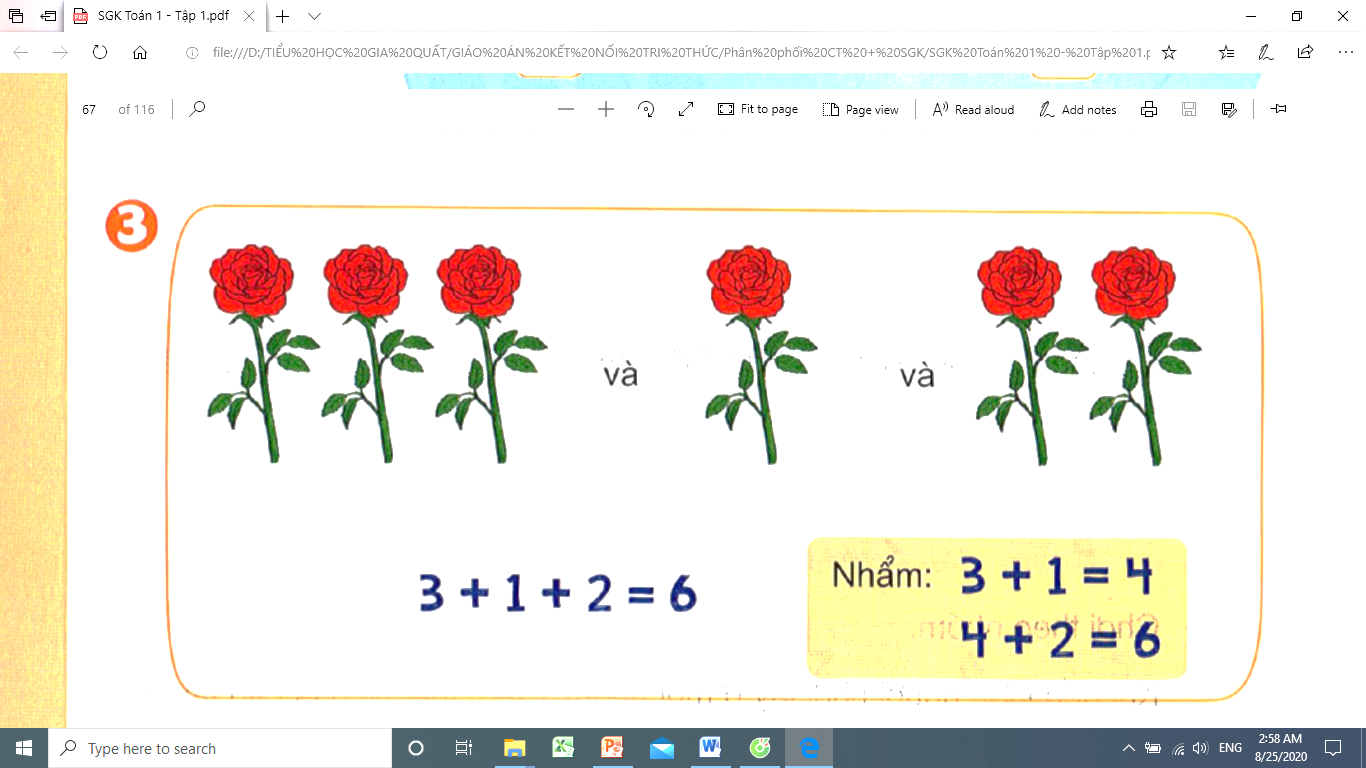 5
1 + 2 + 2 =
9
5 + 4 + 0 =
2 + 3 + 5 =
10
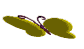 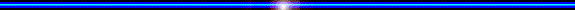 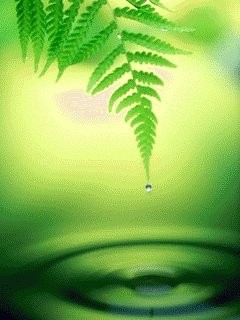 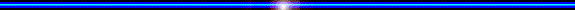 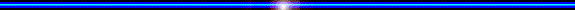 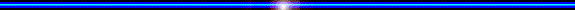 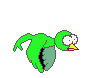 Thư Giãn
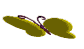 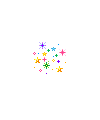 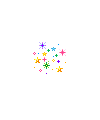 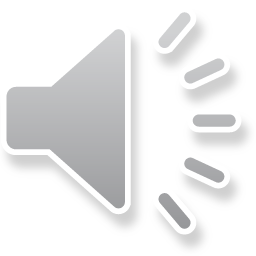 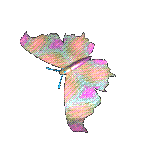 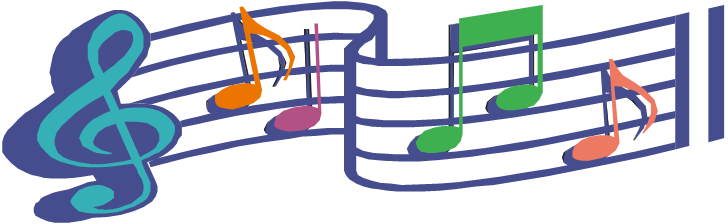 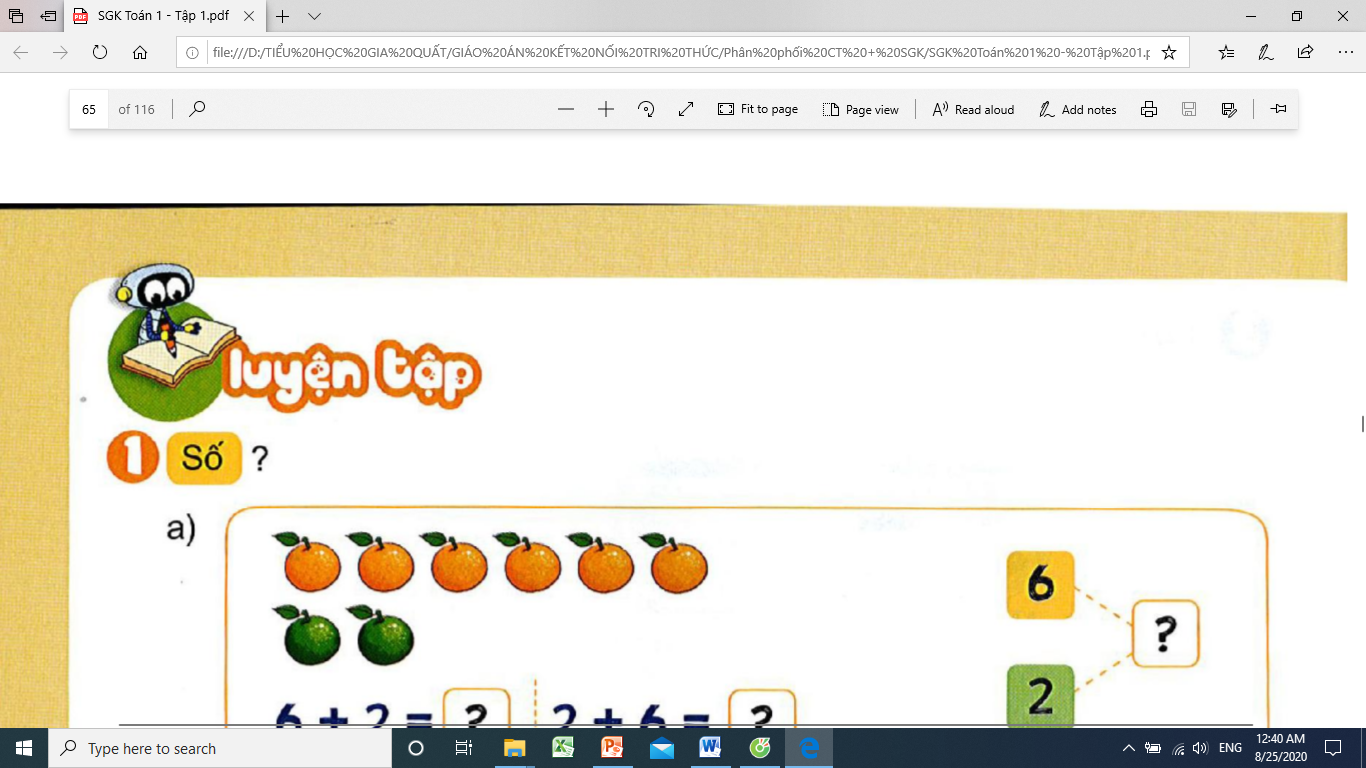 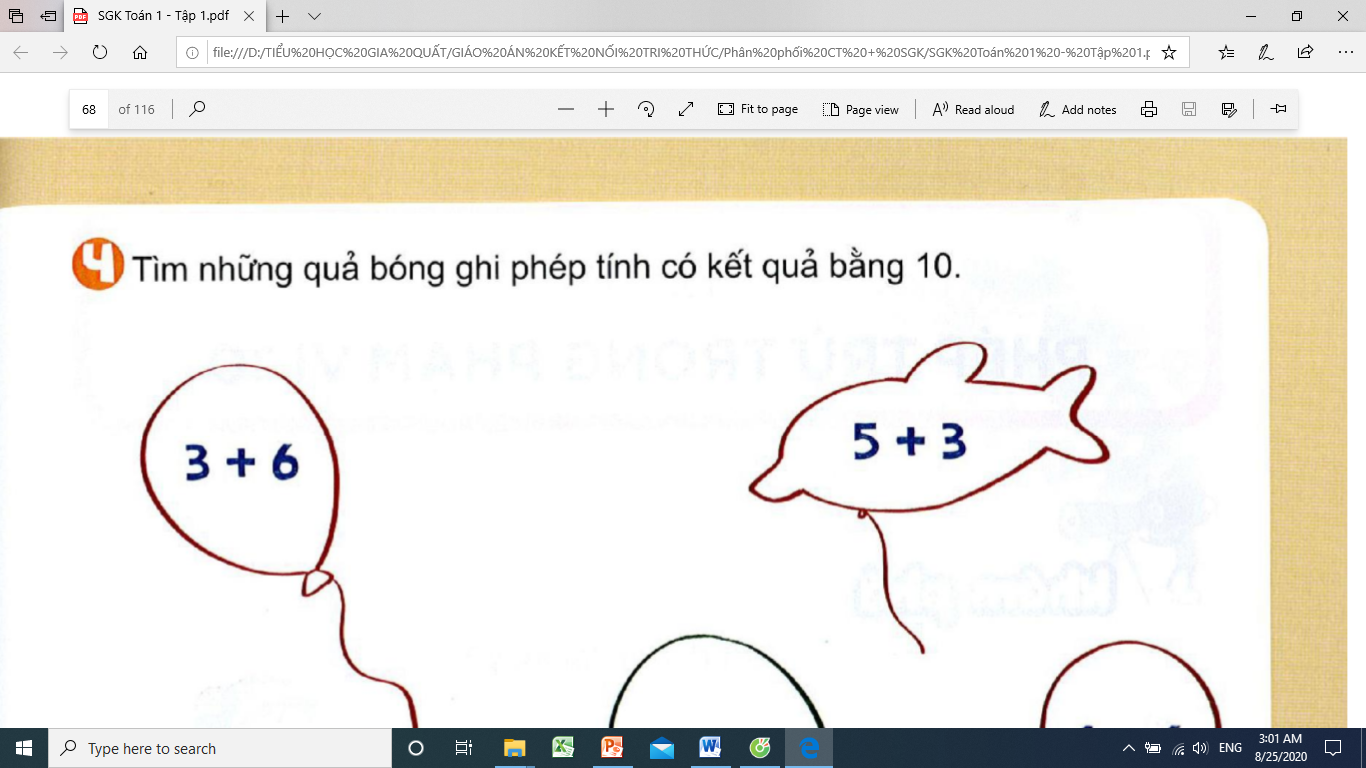 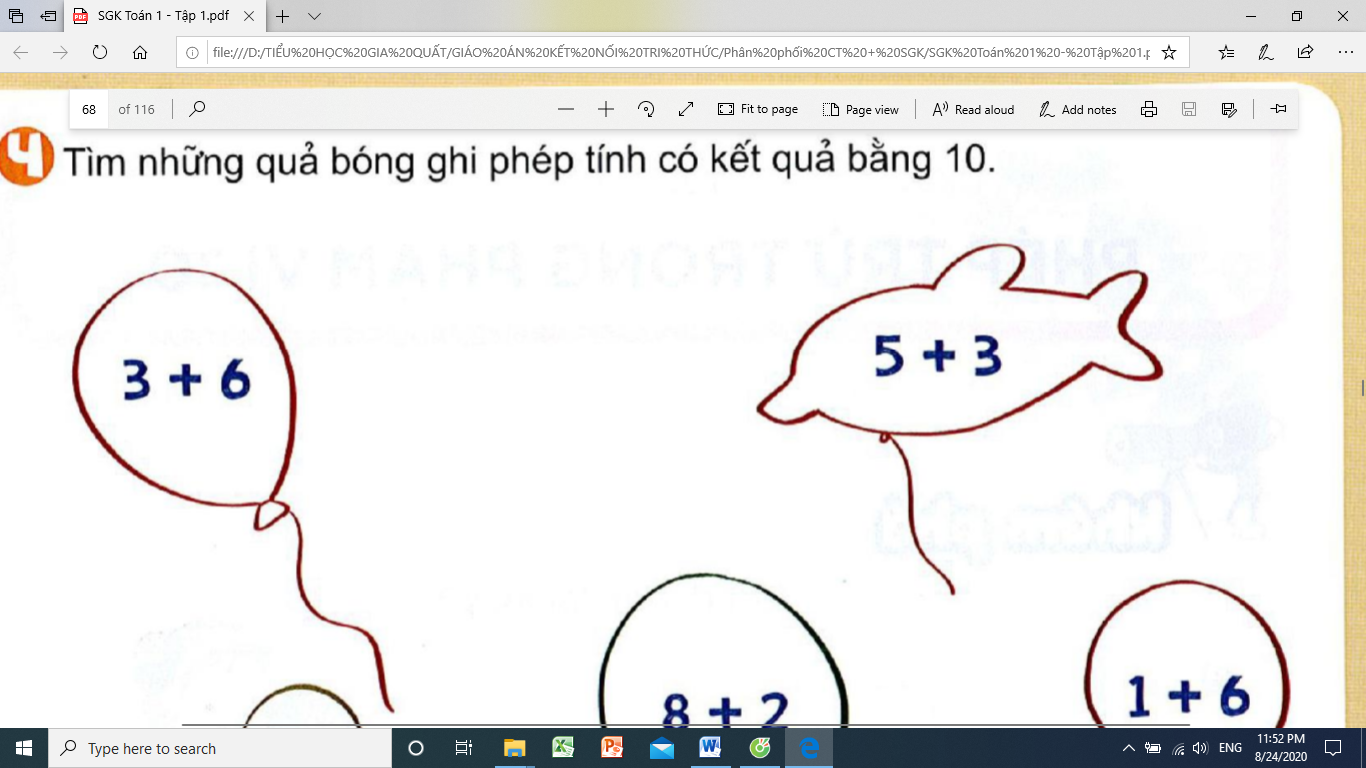 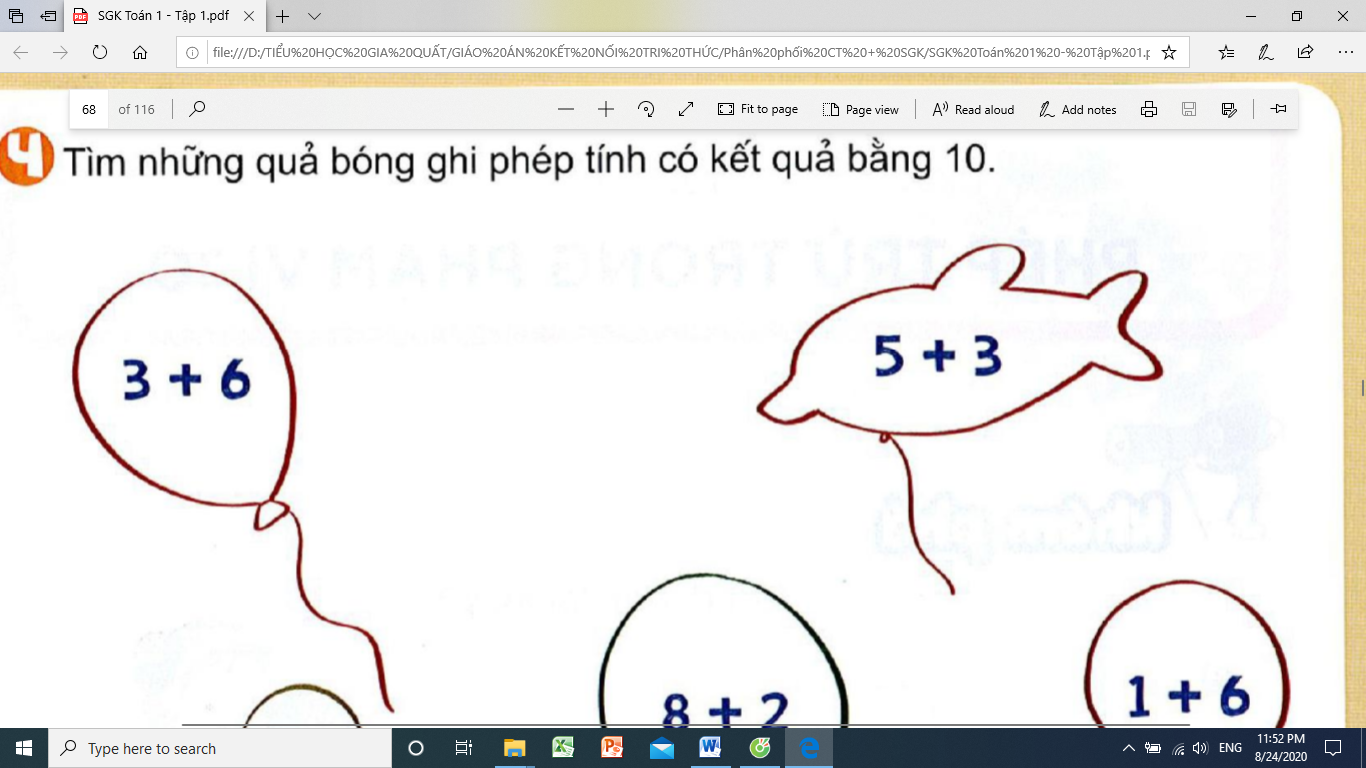 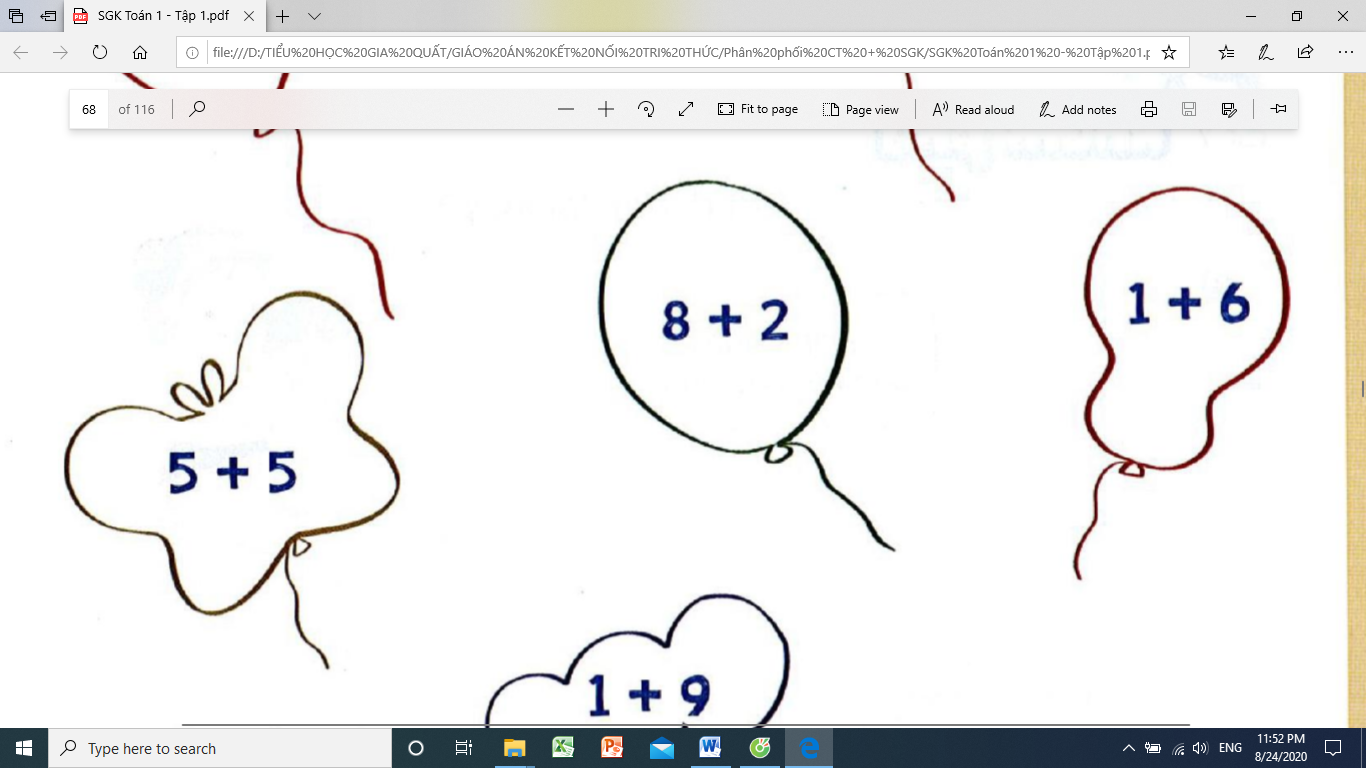 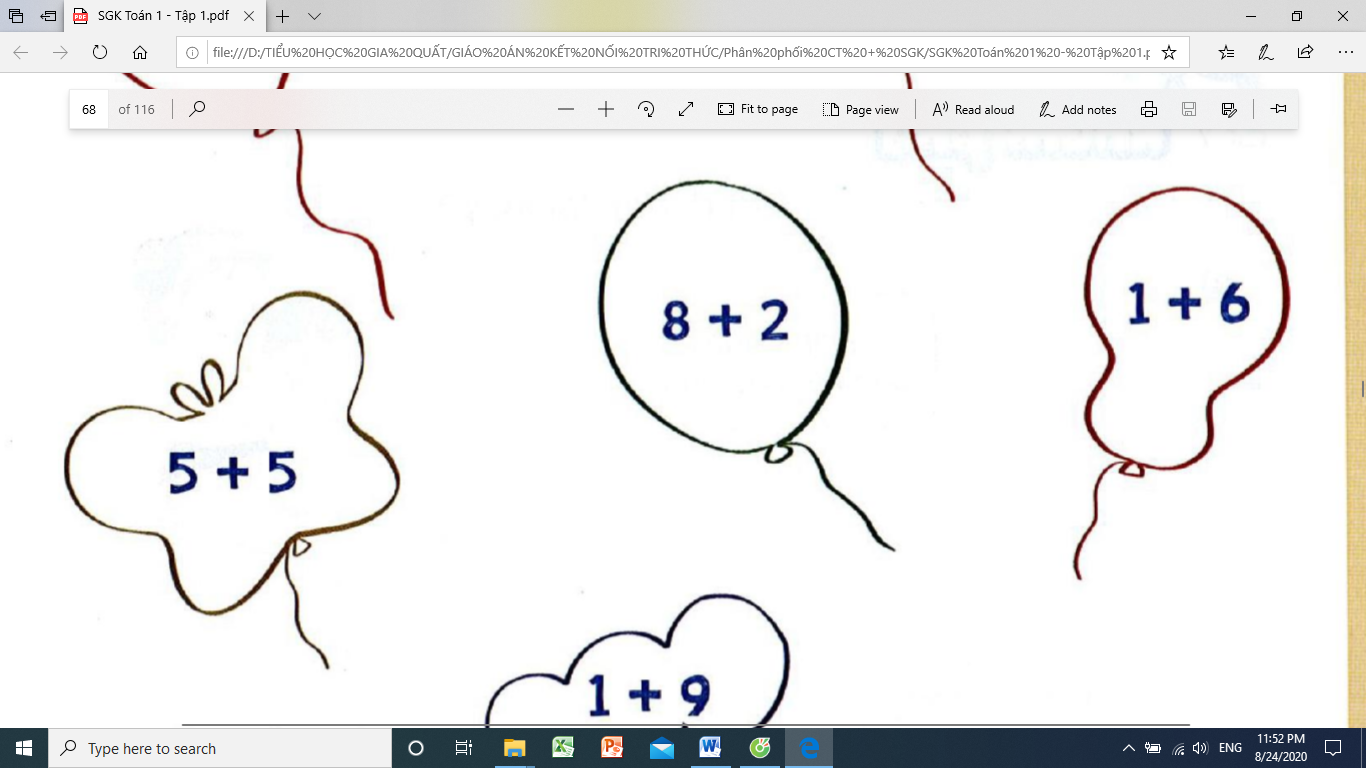 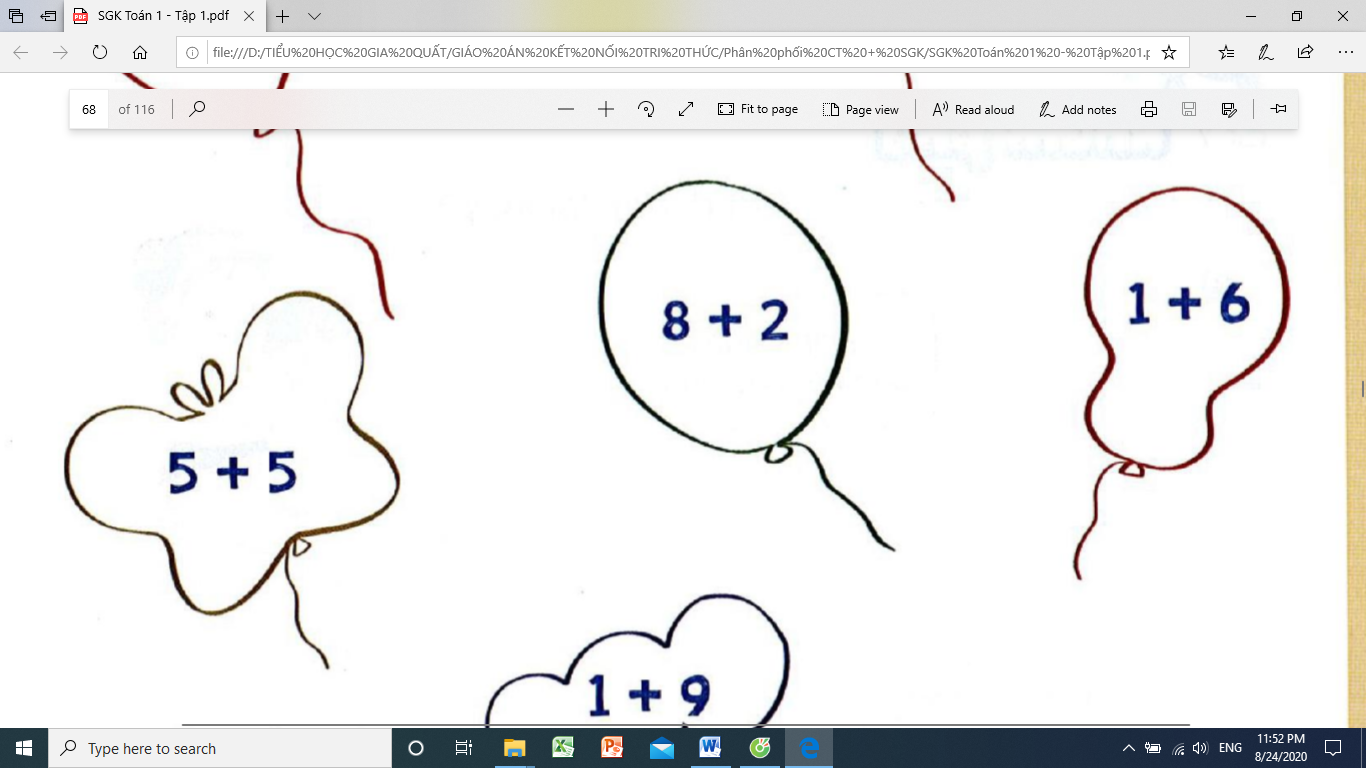 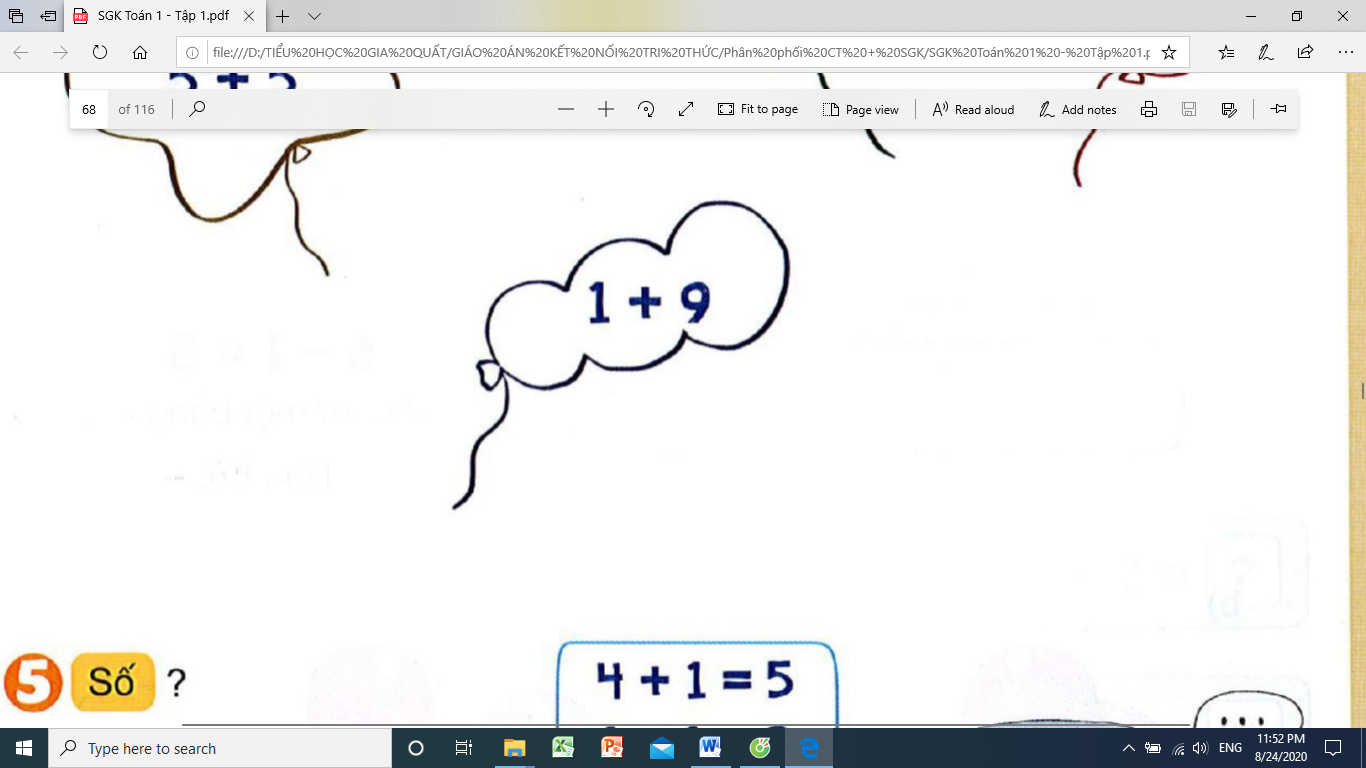 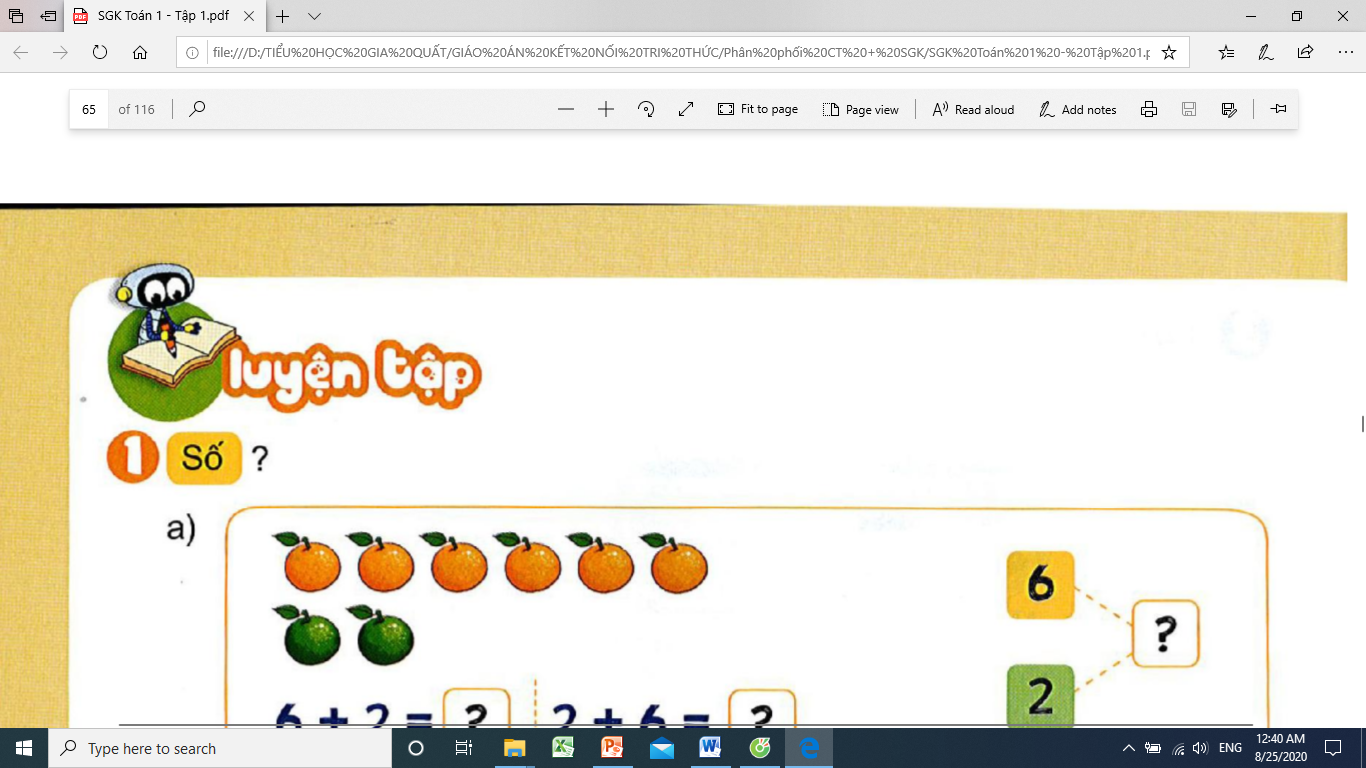 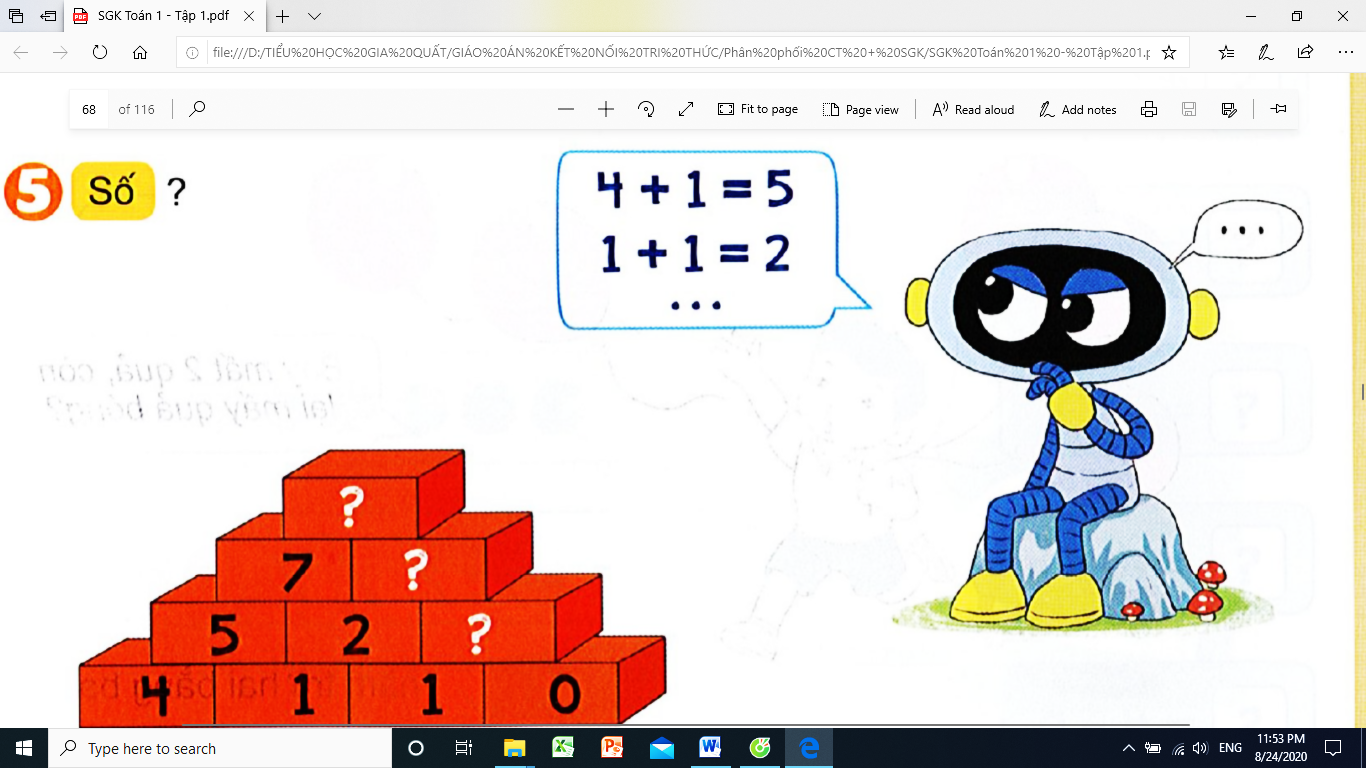 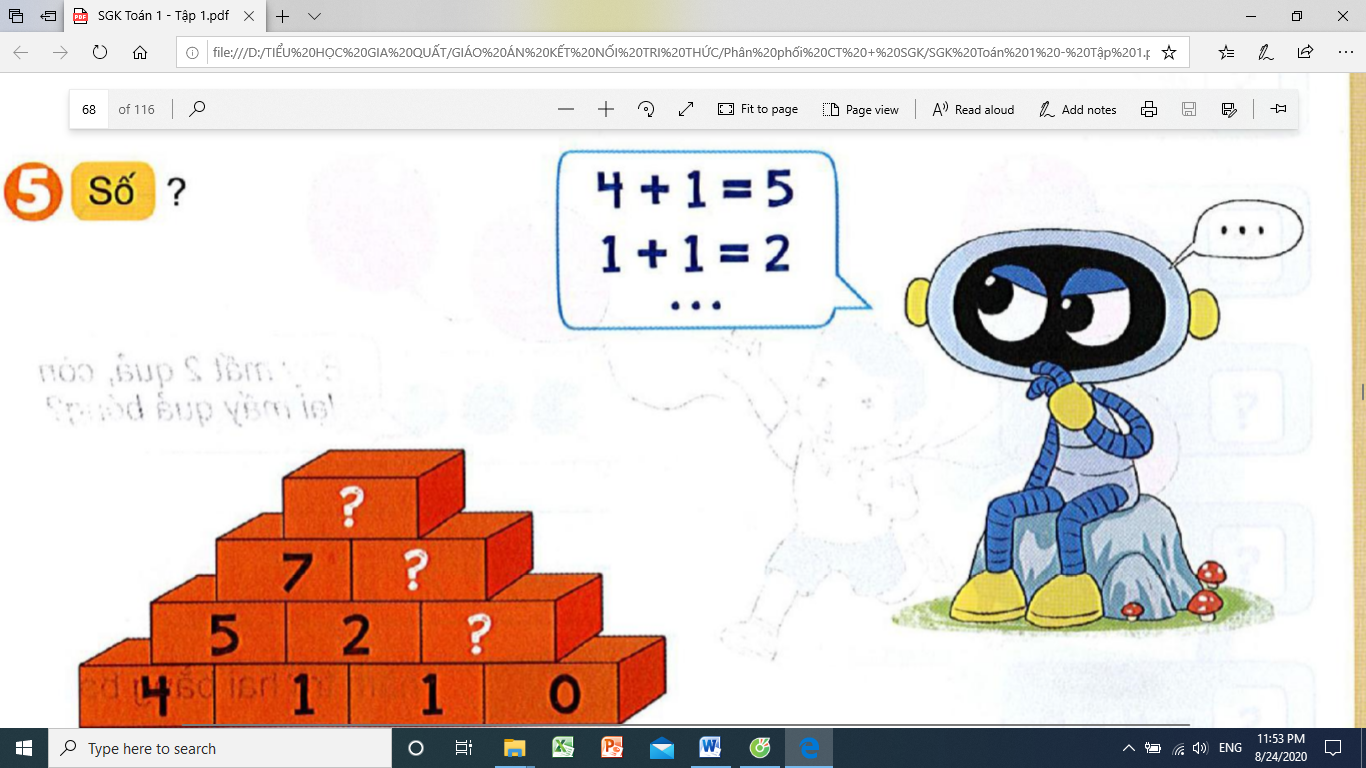 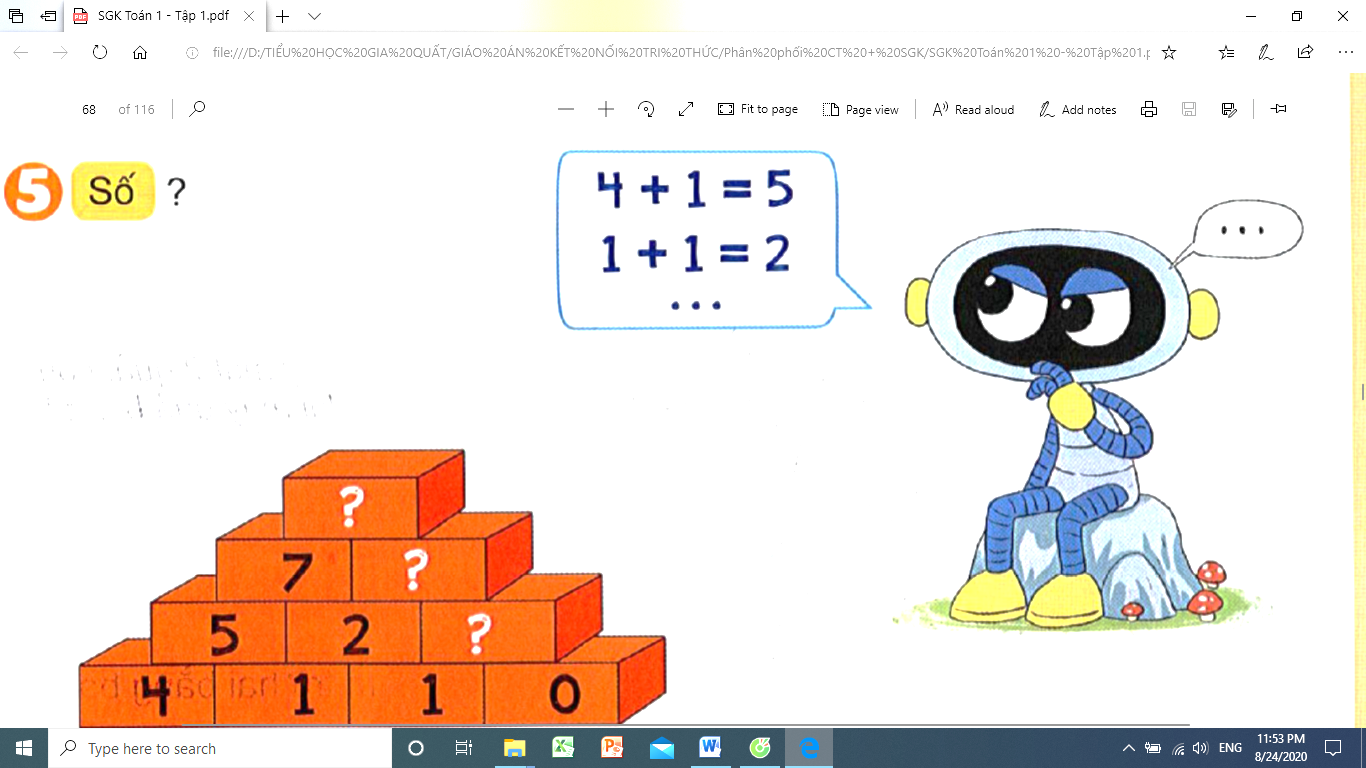 10
3
1
HDHS LÀM VỞ BÀI TẬP TOÁN TRANG(60-61)
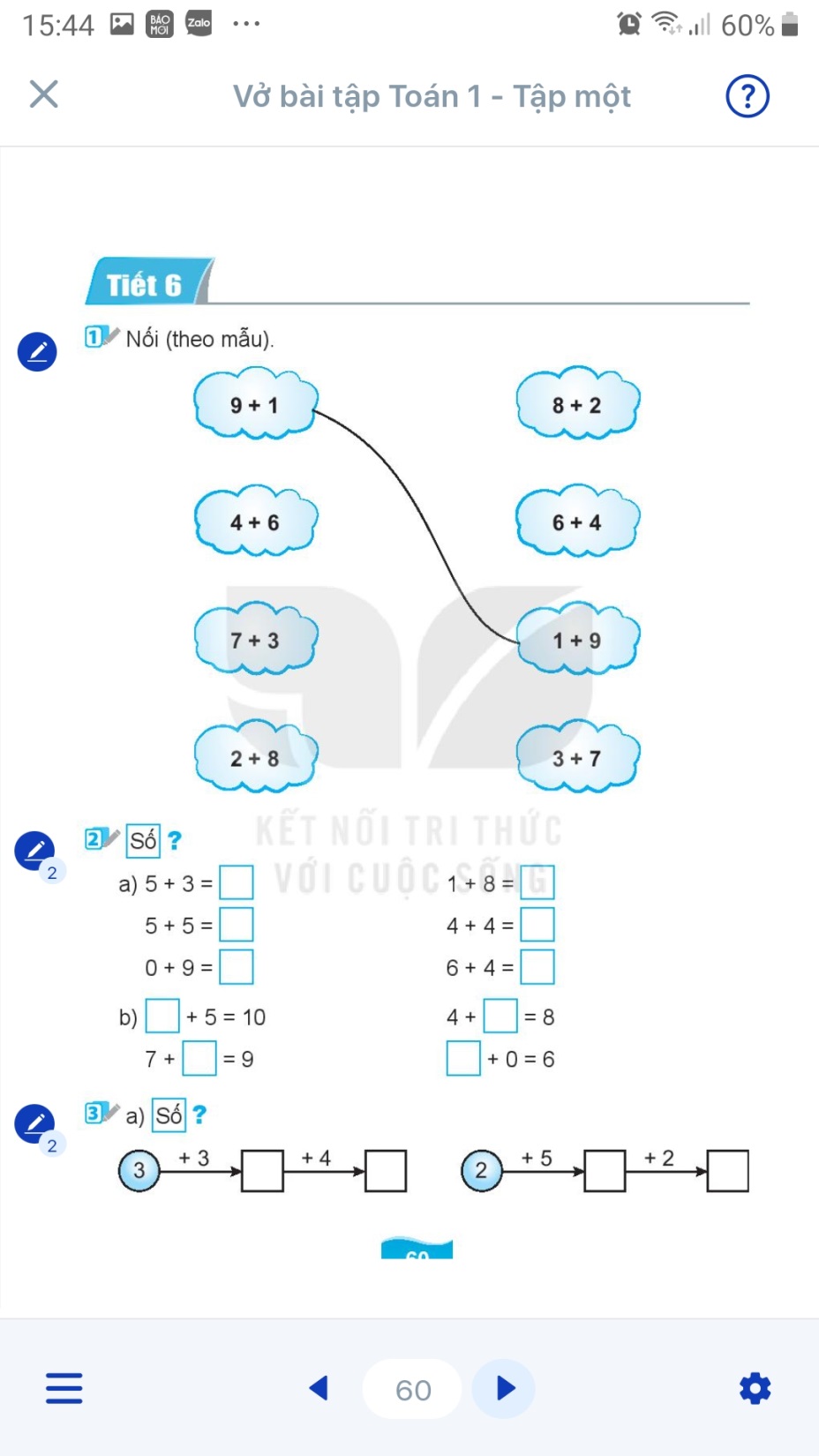 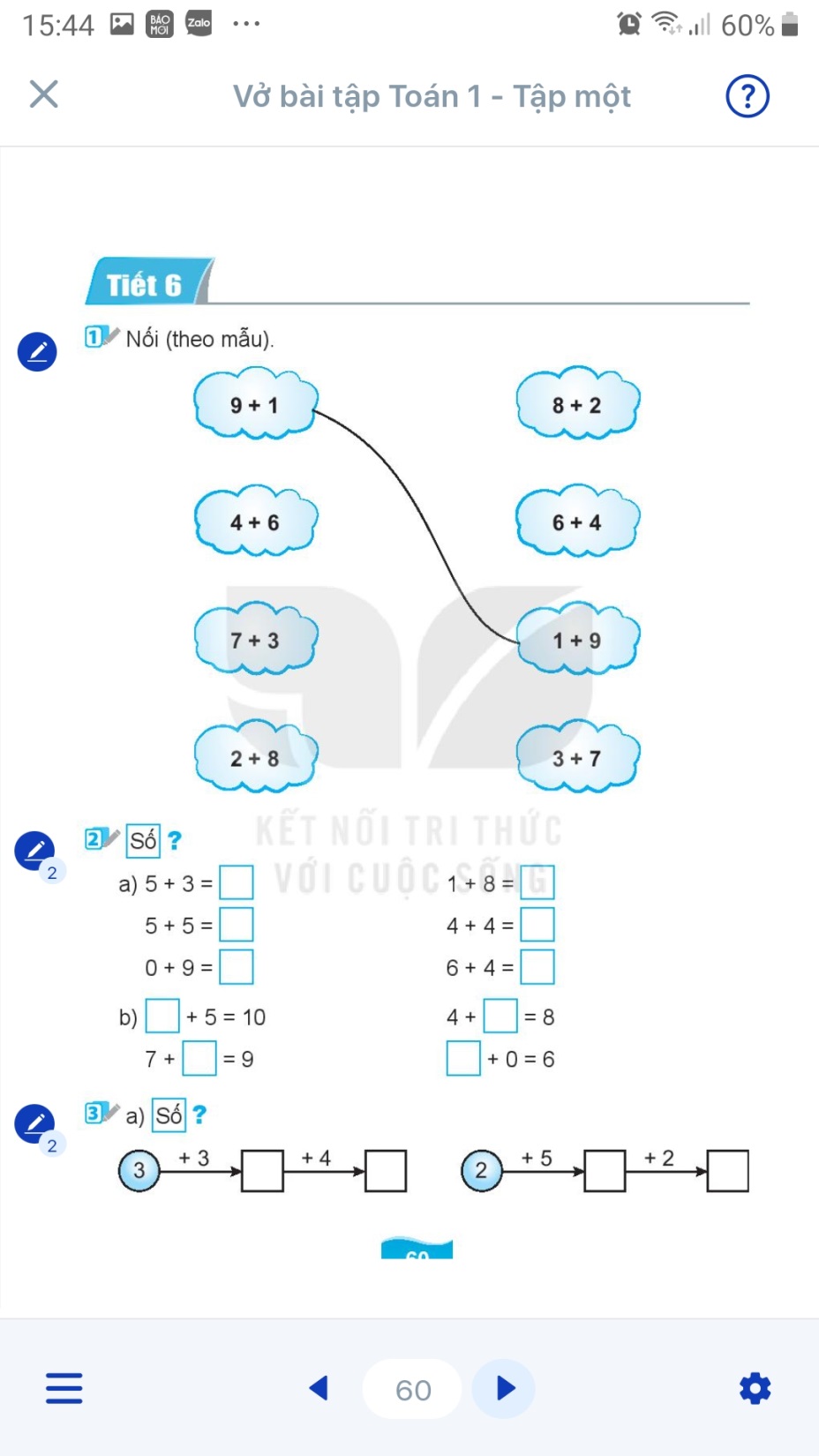 8
9
10
8
9
10
4
5
2
6
6
10
7
9
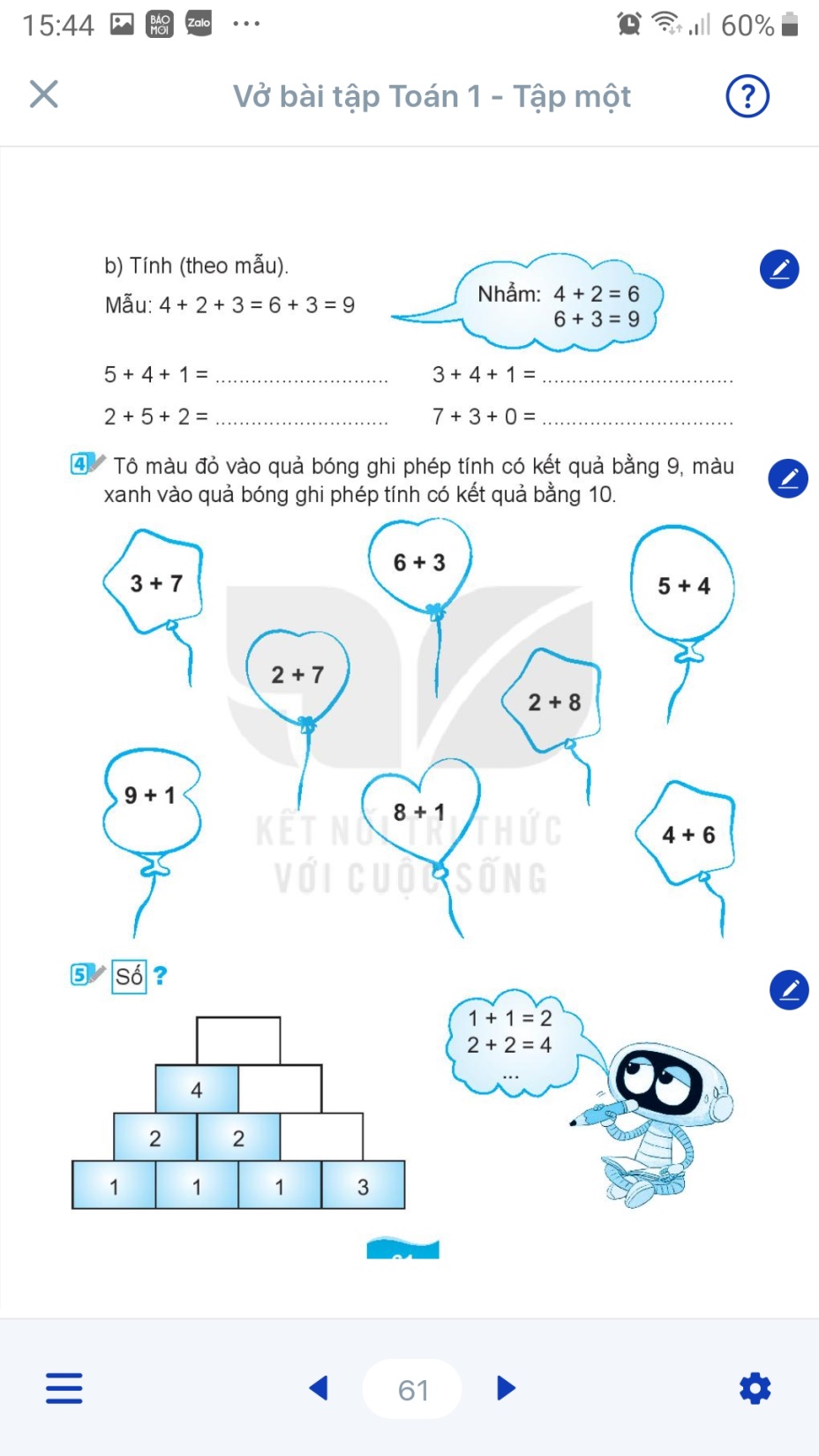 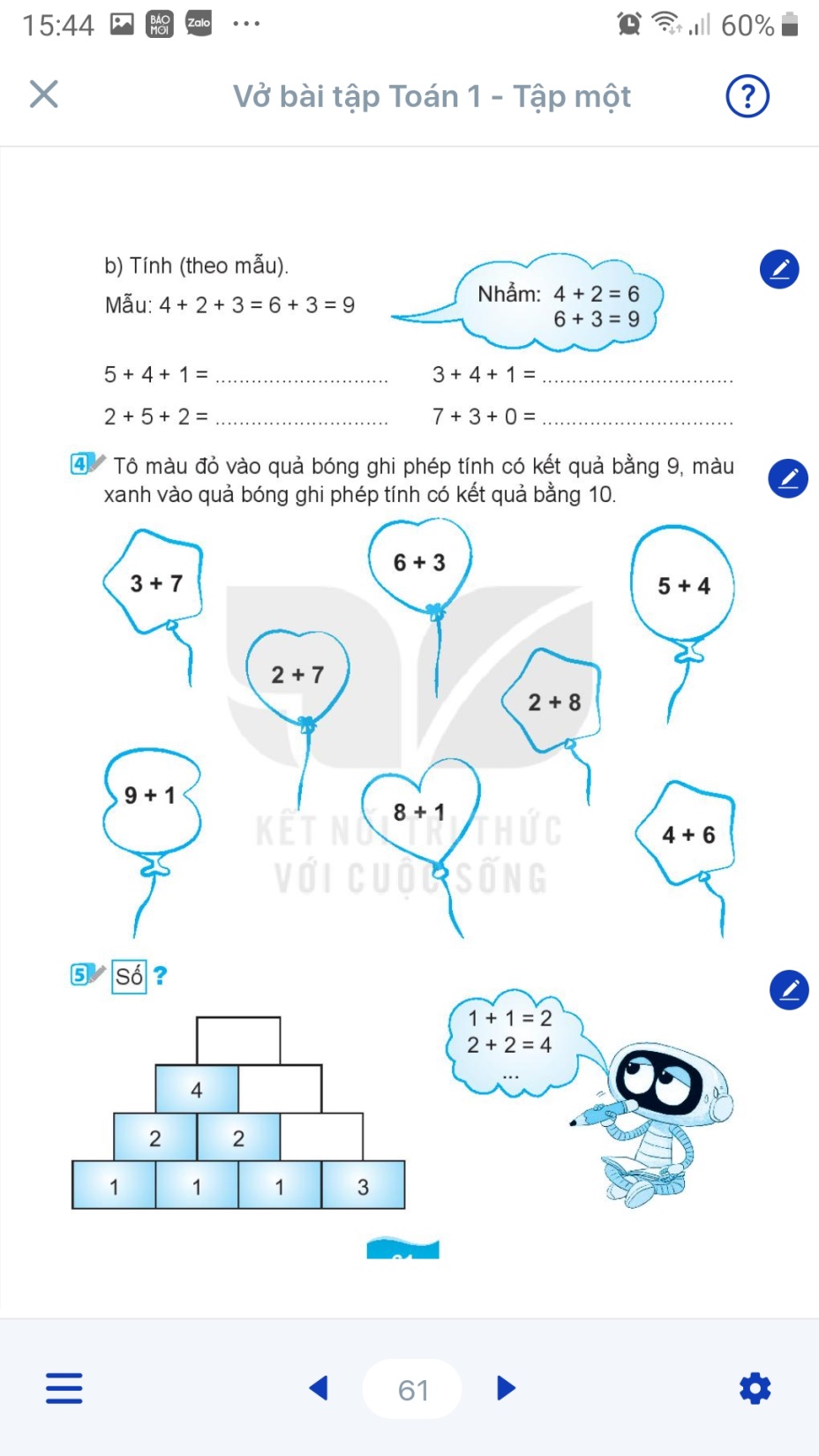 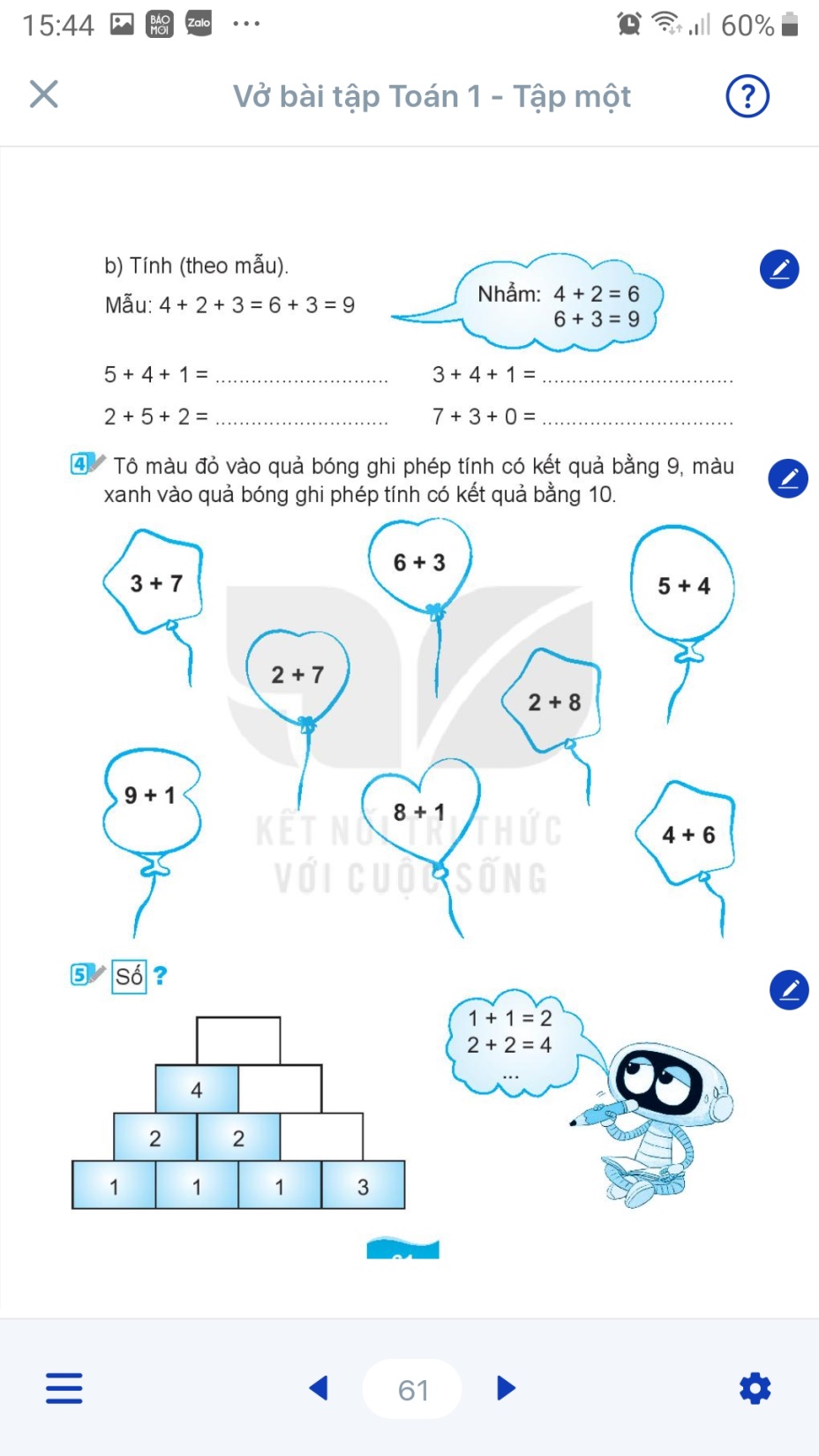 10
10
8
10
10
9
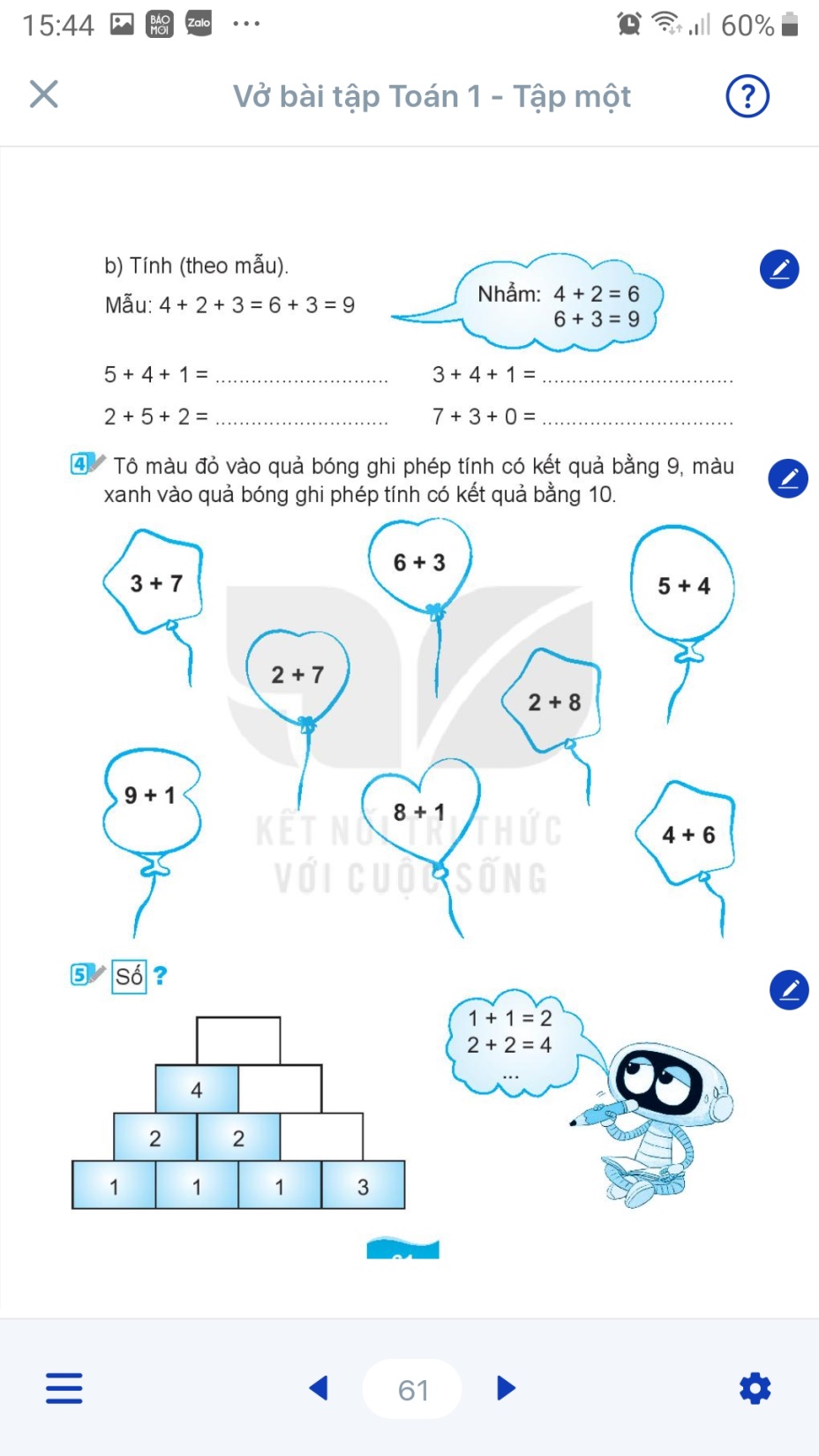 10
6
4
CỦNG CỐ 
BÀI HỌC
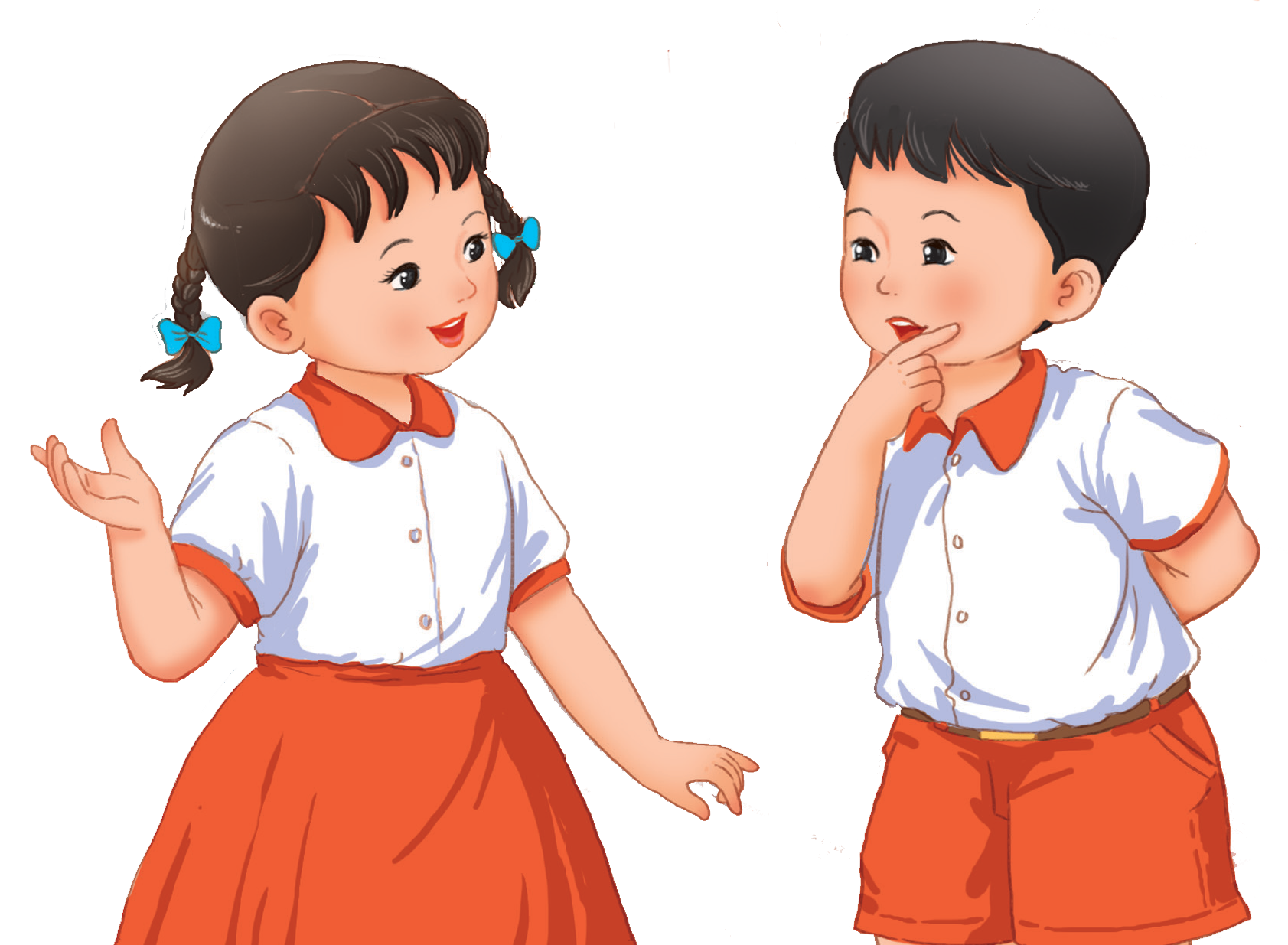